YÖRESEL MİMARİ ÖZELLİKLERE UYGUN  TİP KONUT PROJESİ
KÜTAHYA EVLERİ
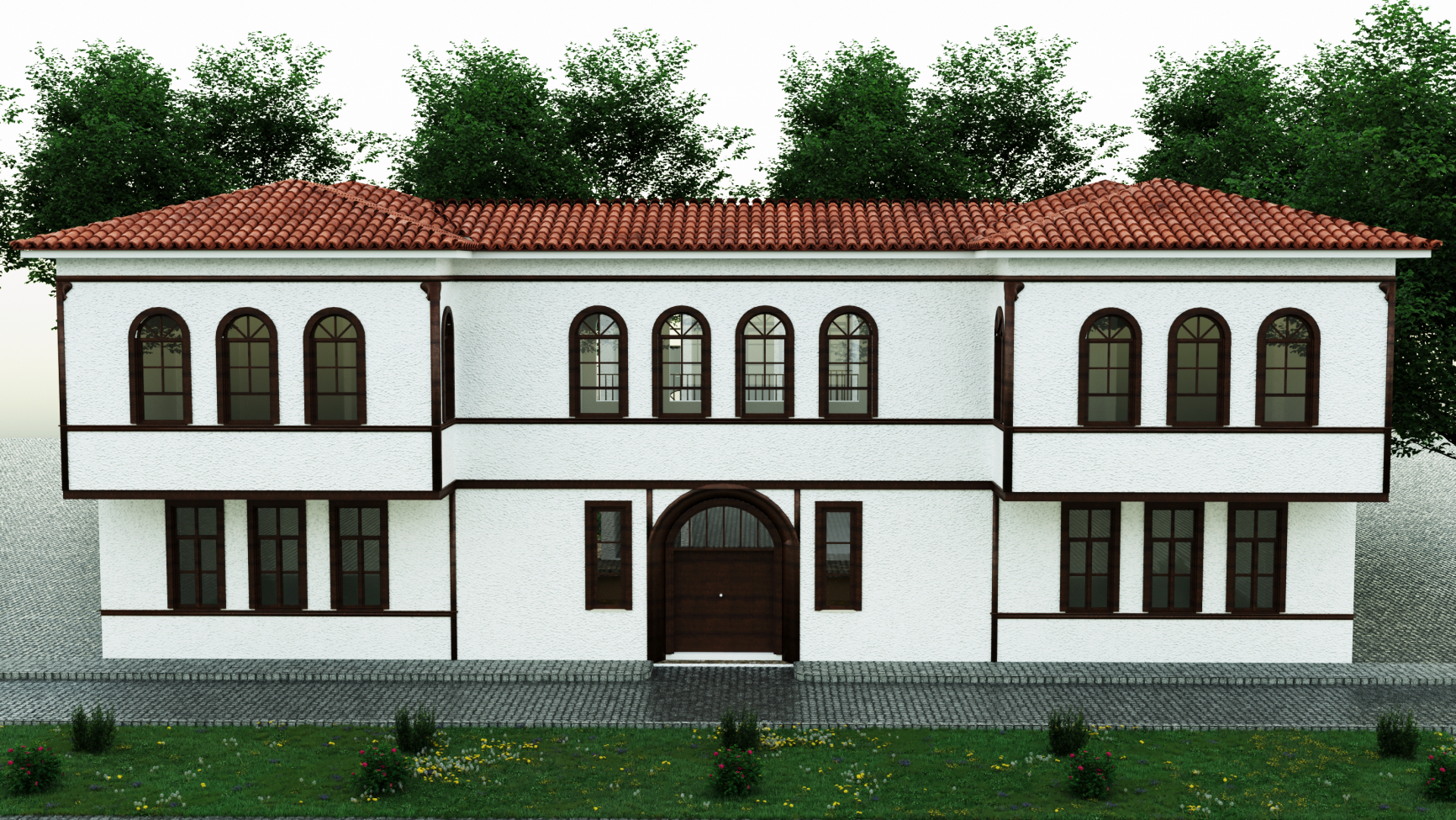 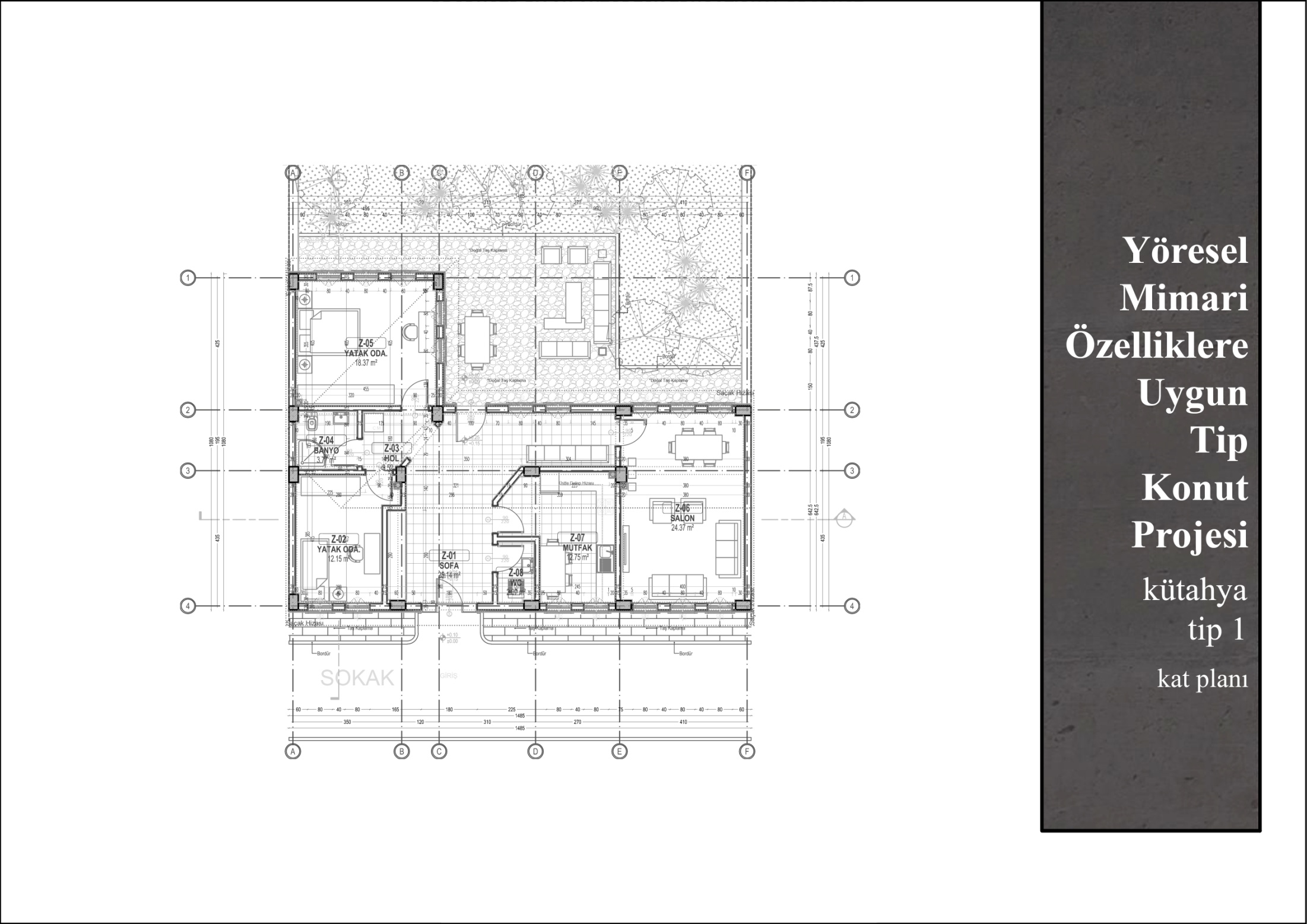 ZEMİN KAT PLANI Ö:1/100
KÜTAHYA İLİ
TİP 1
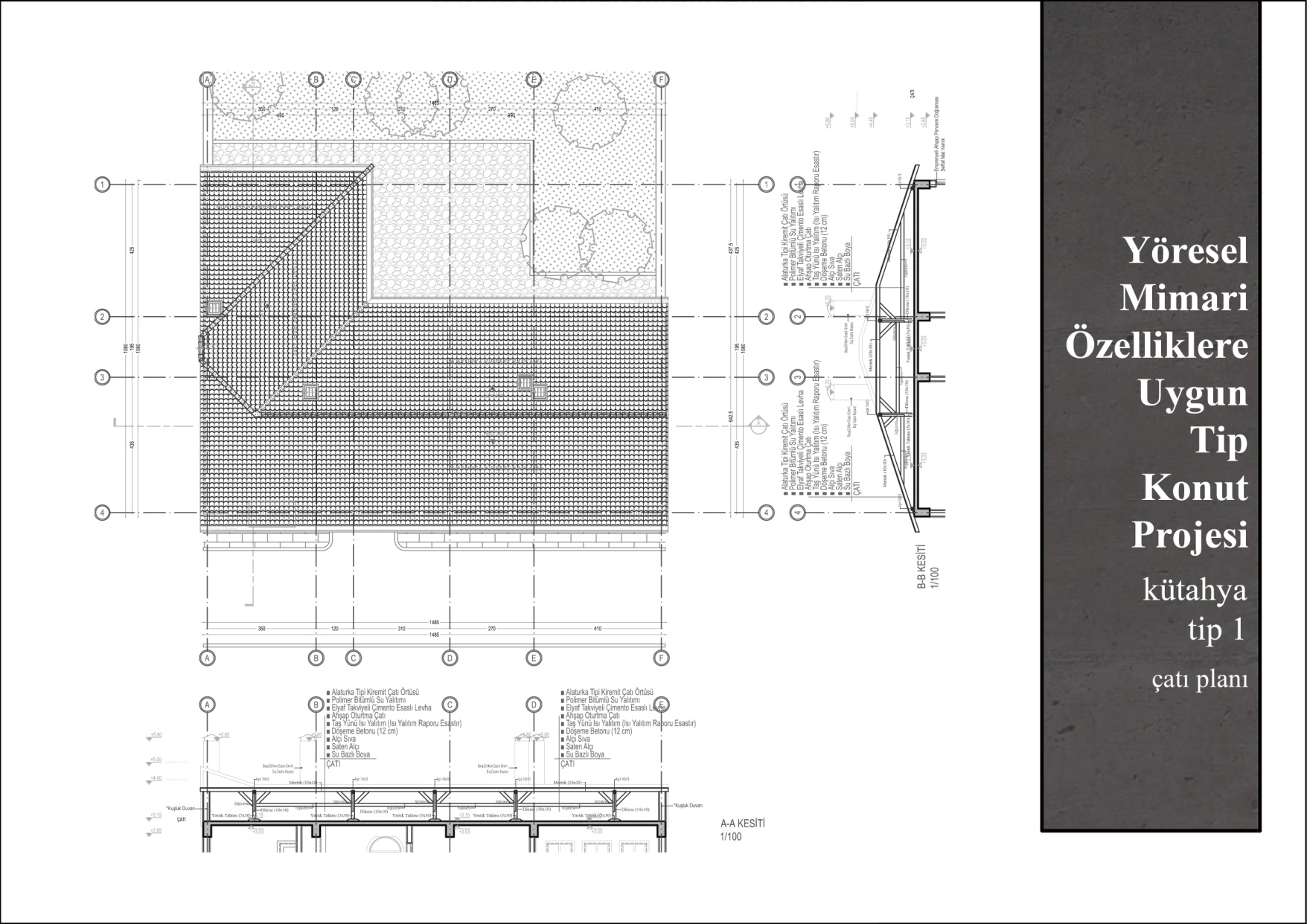 KÜTAHYA İLİ
TİP 1
ÇATI KAT PLANI Ö:1/100
3
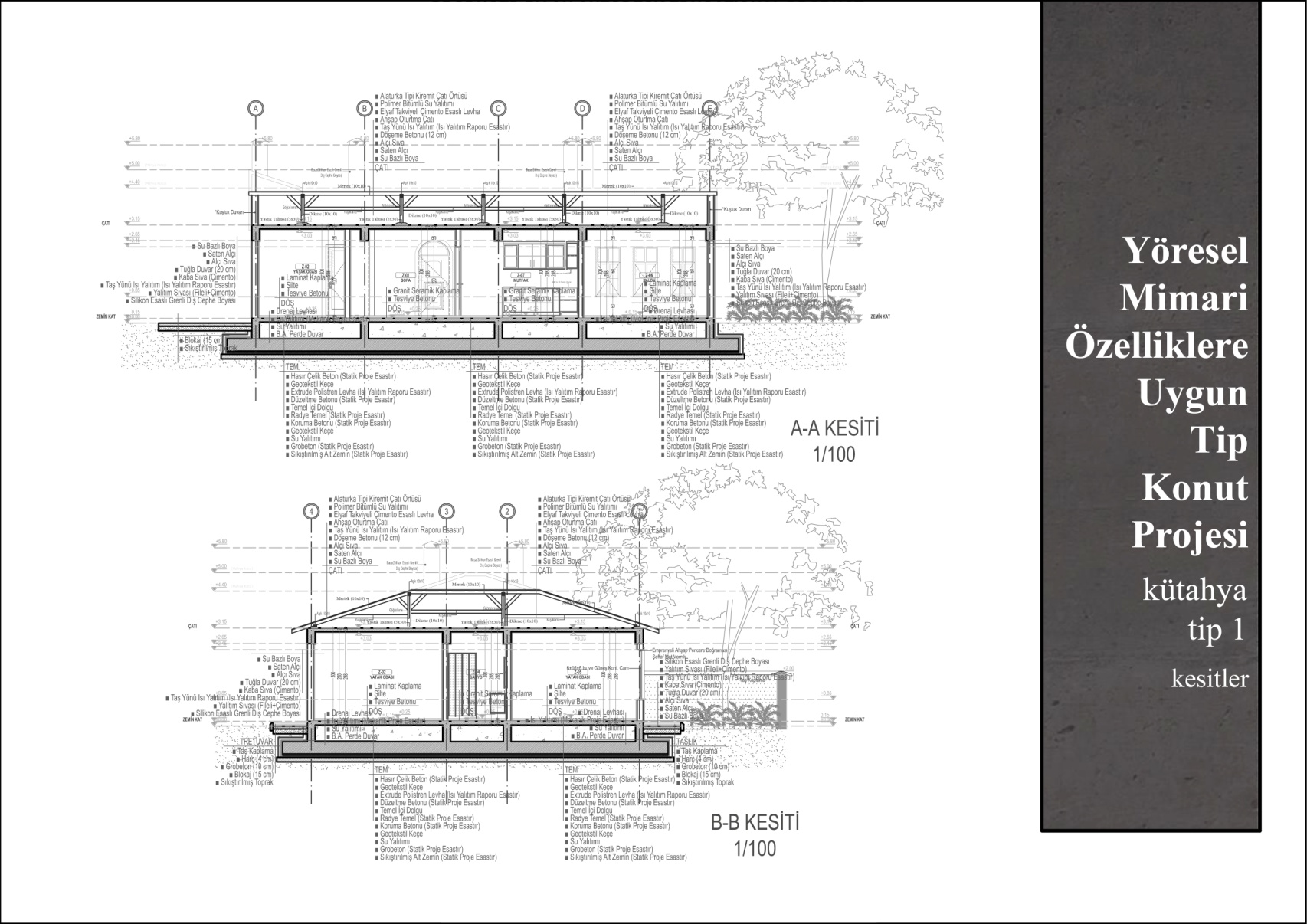 A-A VE B-B KESİT Ö:1/100
KÜTAHYA İLİ
TİP 1
4
4
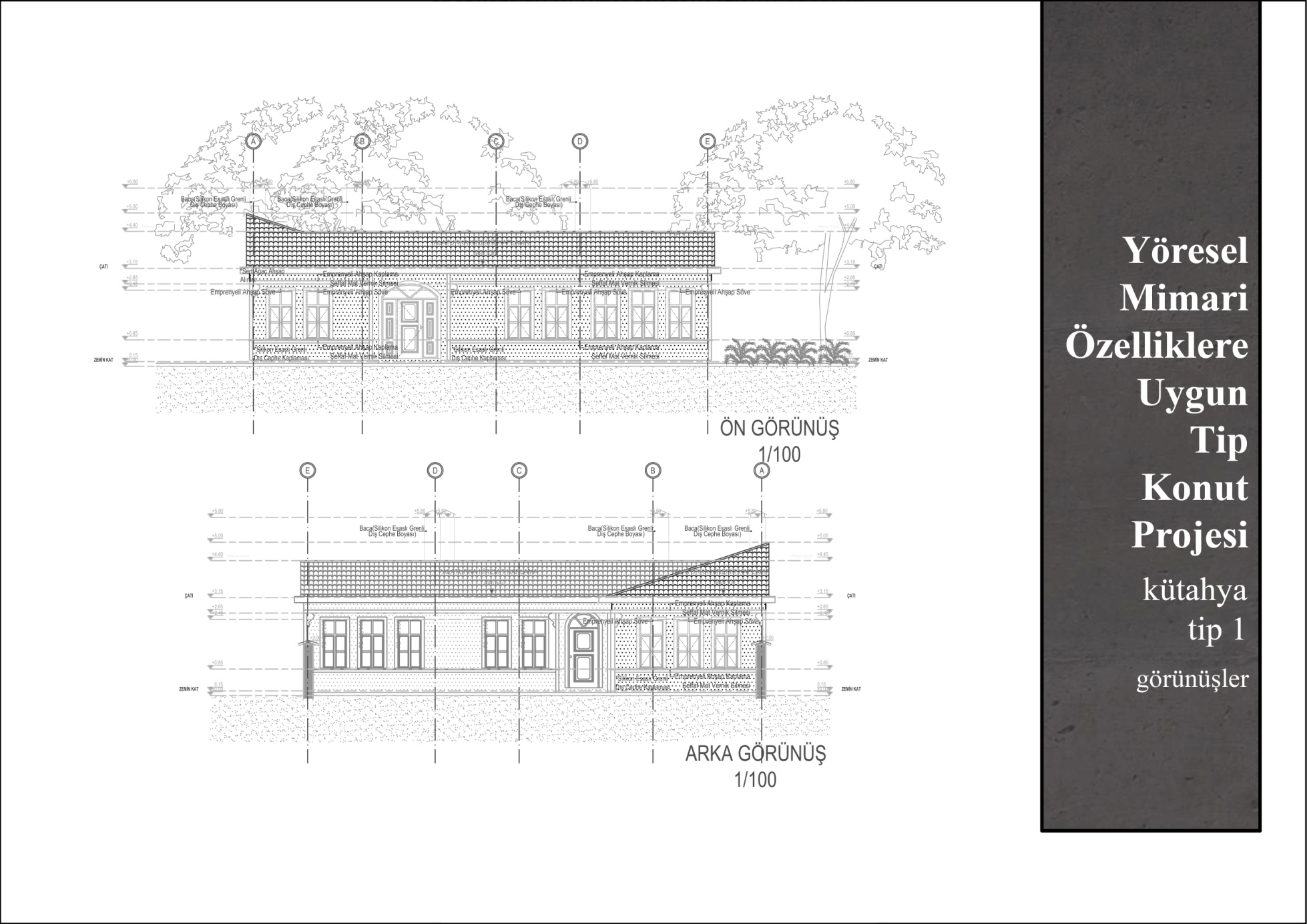 ÖN- ARKA GÖRÜNÜŞ Ö:1/100
KÜTAHYA  İLİ
TİP 1
5
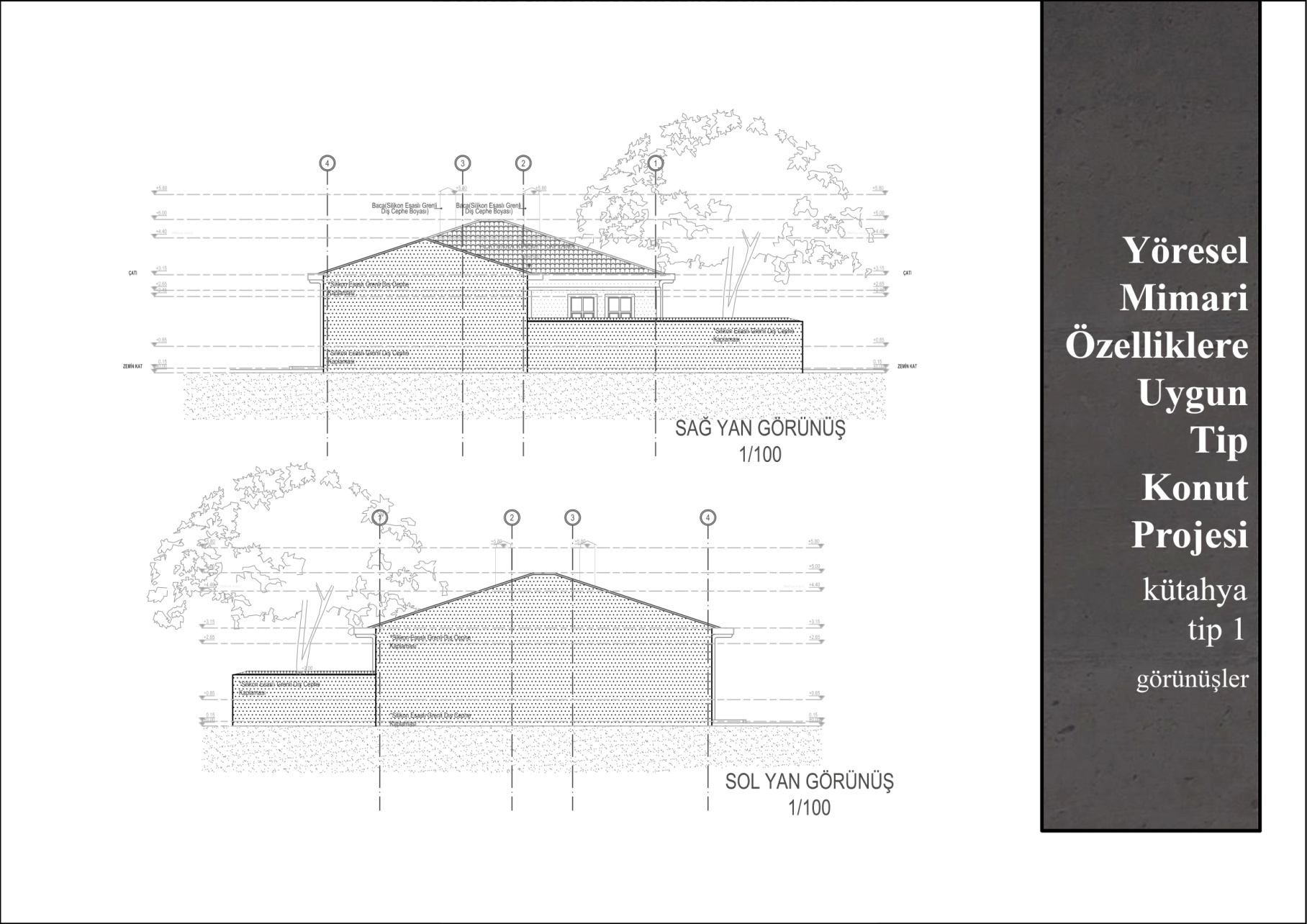 SAĞ YAN-SOL YAN GÖRÜNÜŞ Ö:1/100
KÜTAHYA  İLİ
TİP 1
6
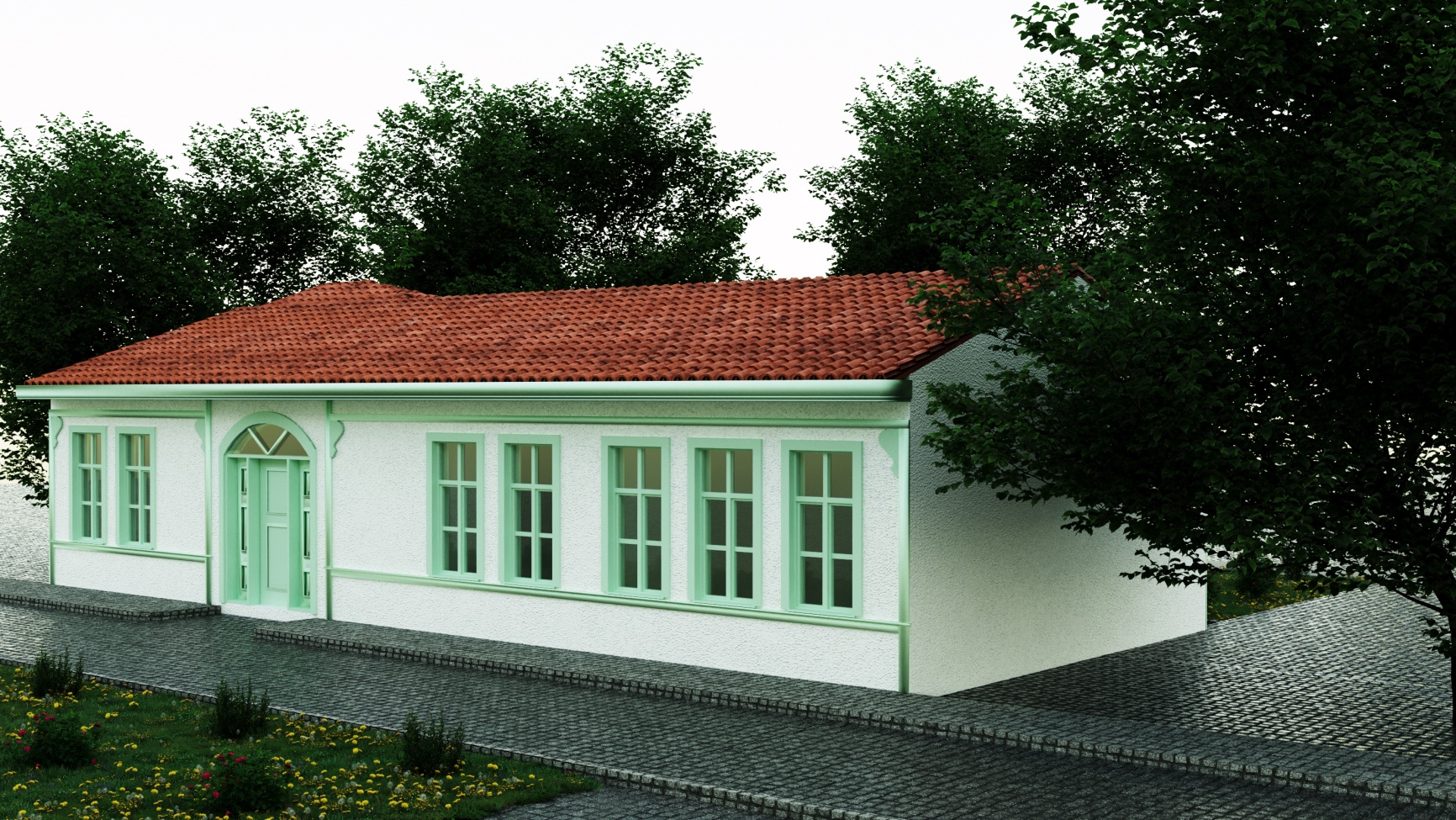 KÜTAHYA  İLİ
TİP 1
GÖRSELLER
7
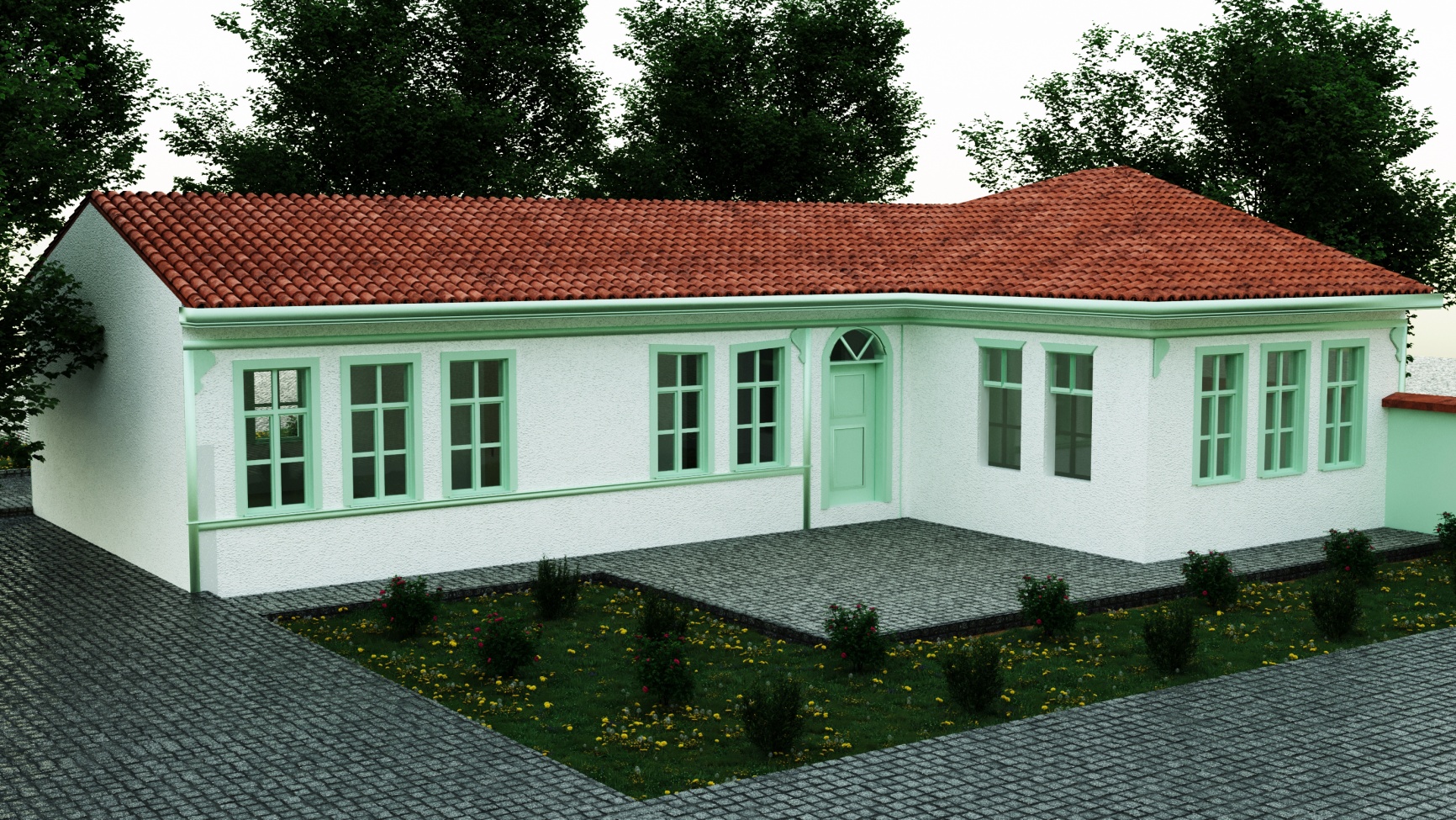 KÜTAHYA İLİ
TİP 1
GÖRSELLER
8
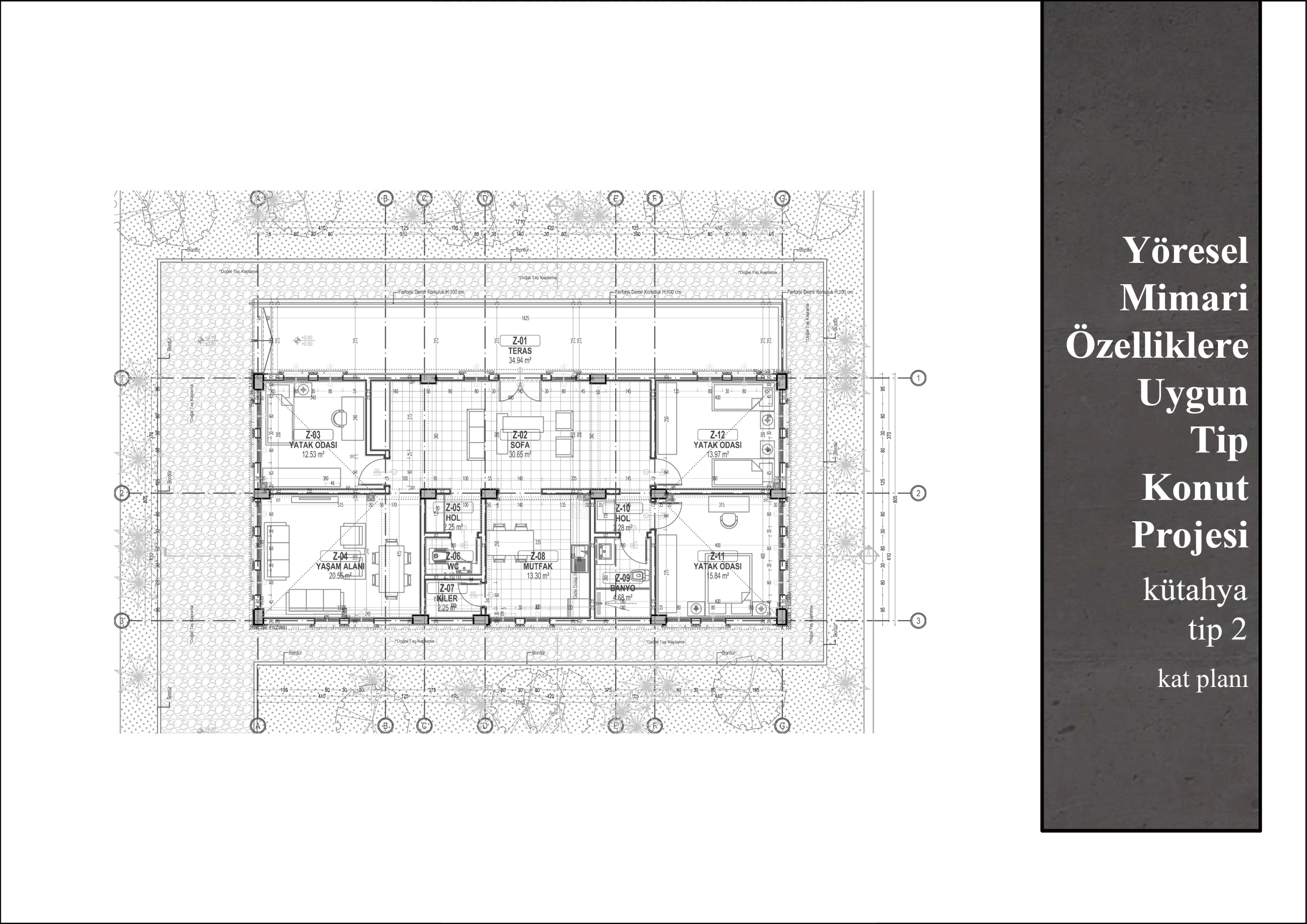 ZEMİN KAT PLANI Ö:1/100
KÜTAHYA  İLİ
TİP 2
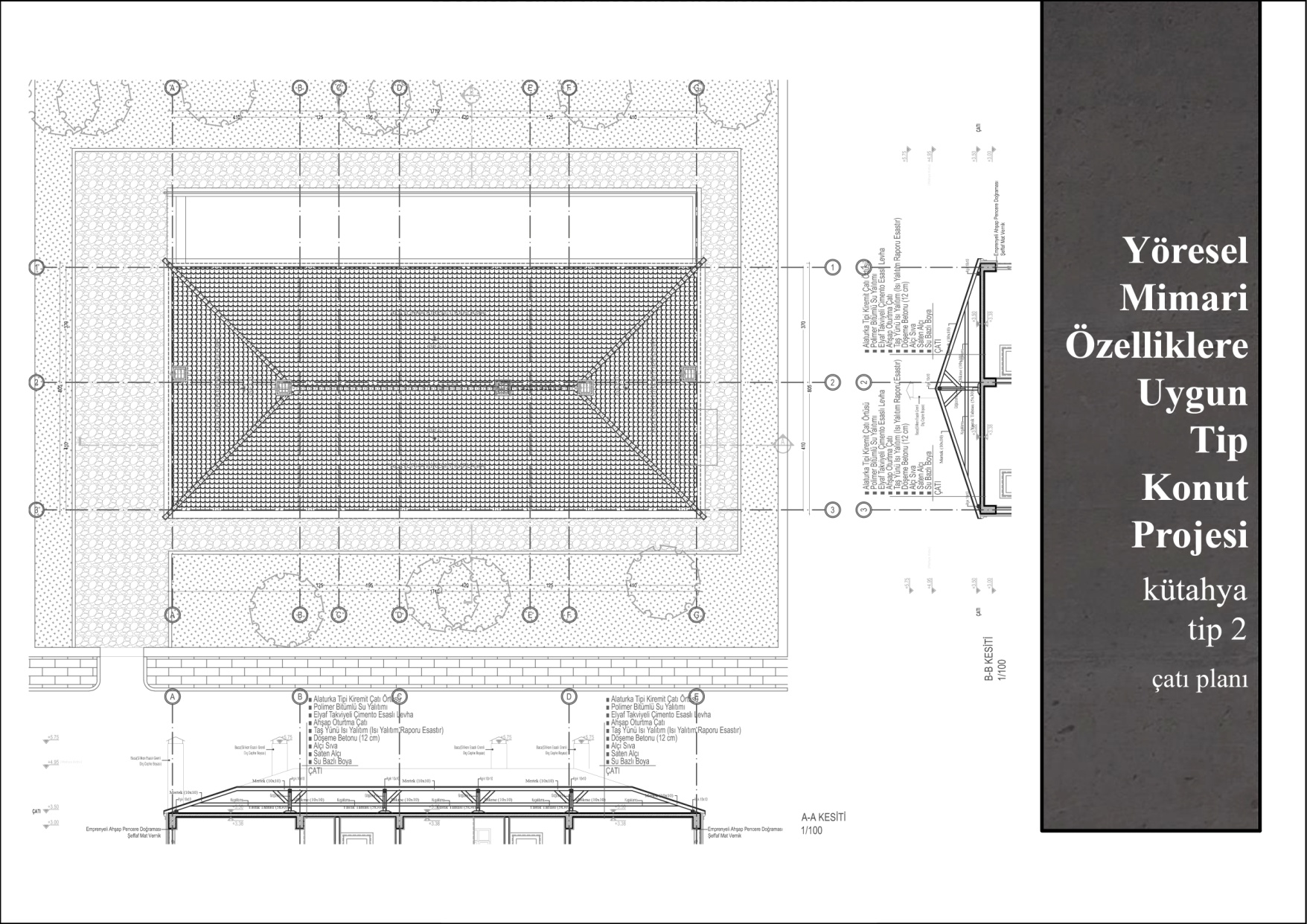 KÜTAHYA İLİ
TİP 2
ÇATI KAT PLANI Ö:1/100
10
10
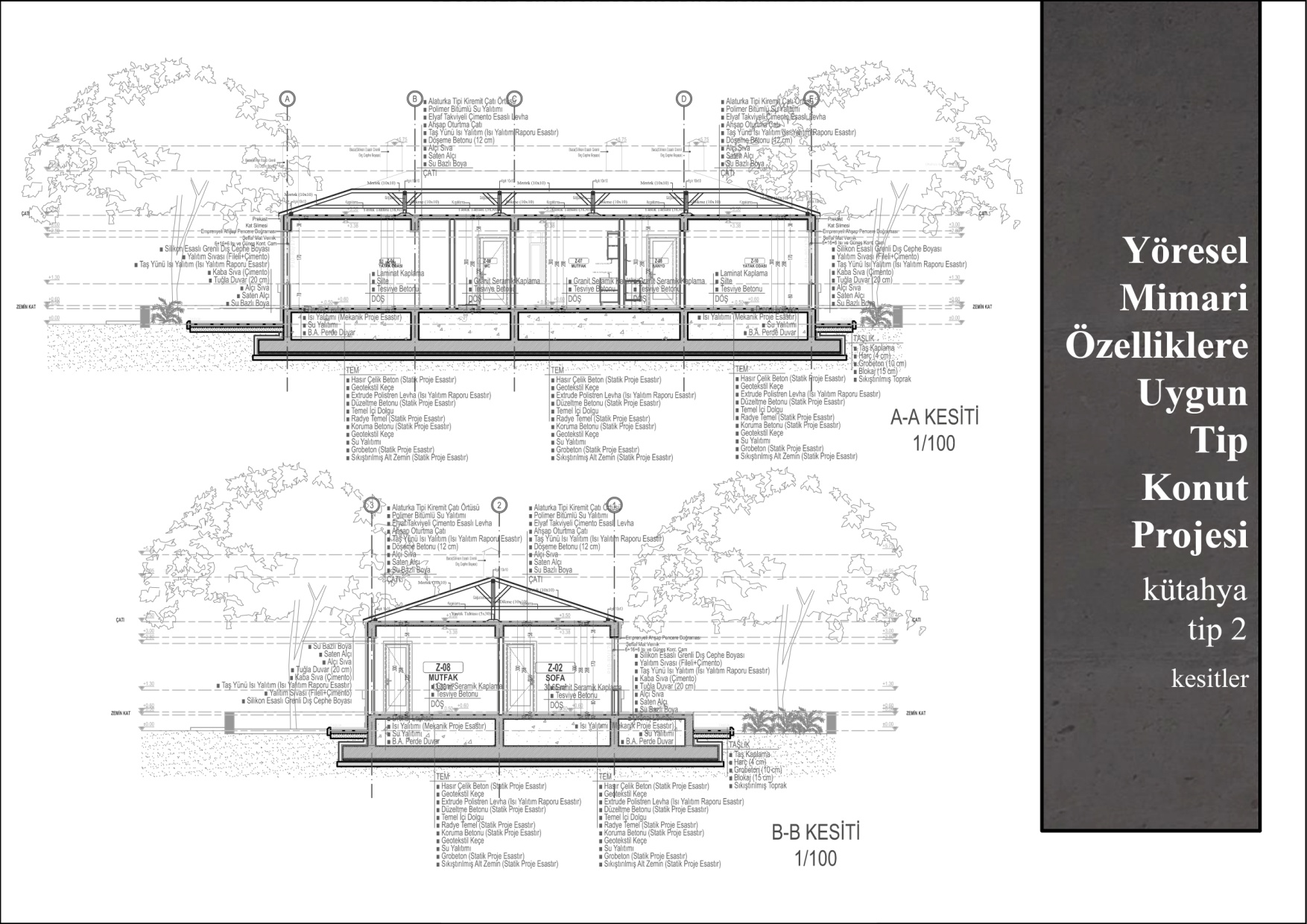 A-A VE B-B KESİT Ö:1/100
KÜTAHYA İLİ
TİP 2
11
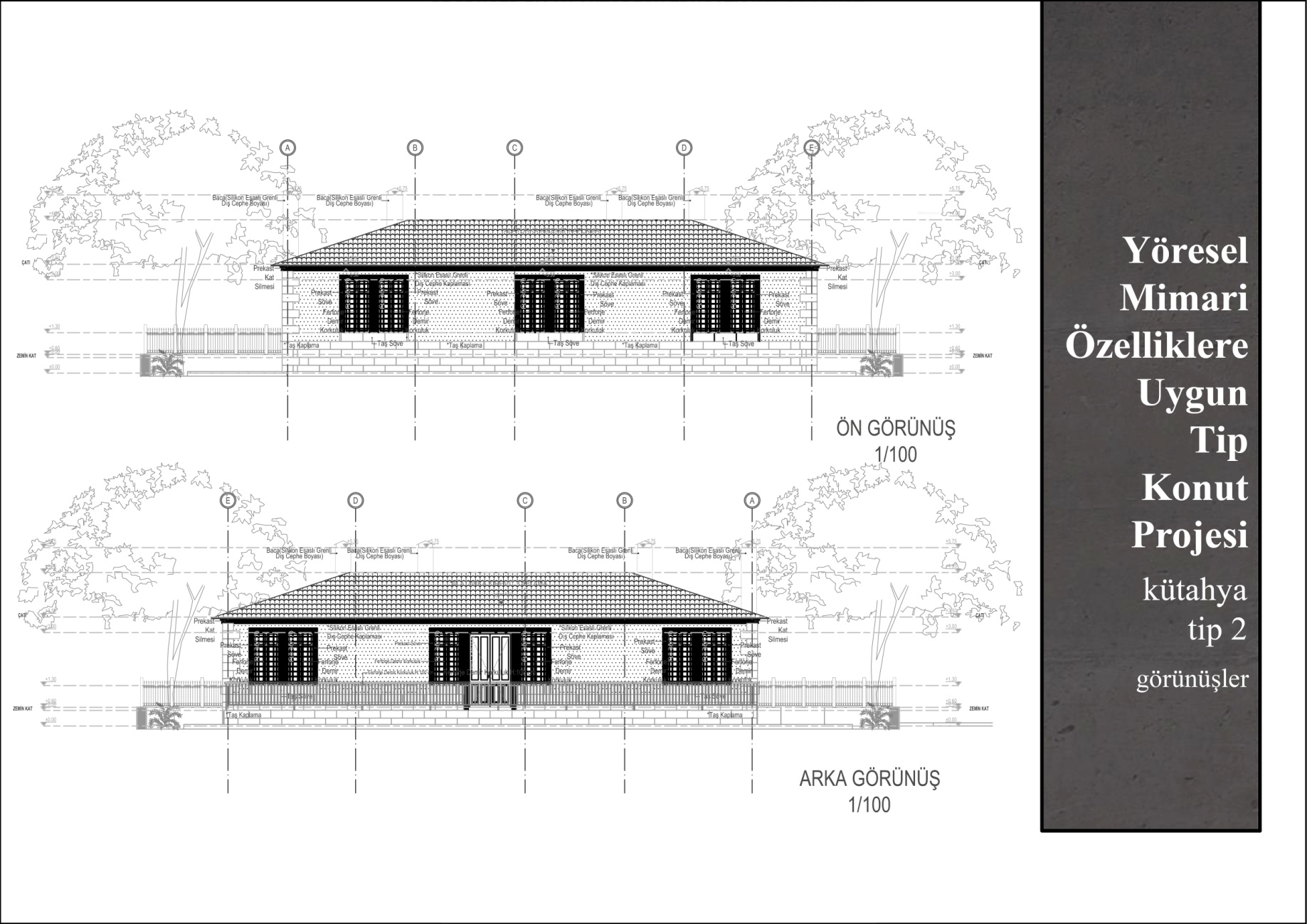 ÖN- ARKA GÖRÜNÜŞ Ö:1/100
KÜTAHYA  İLİ
TİP 2
12
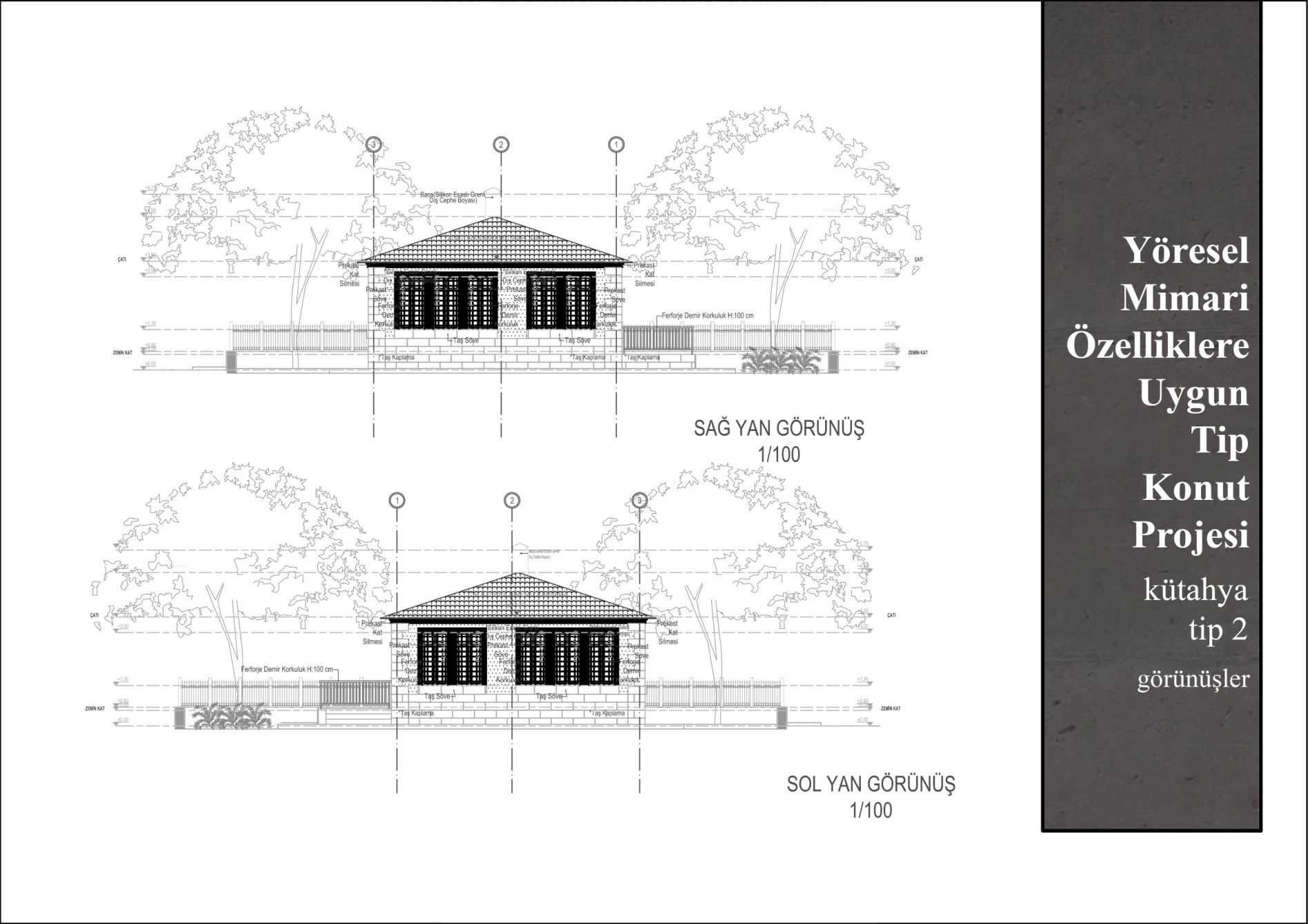 SAĞ-SOL YAN GÖRÜNÜŞ Ö:1/100
KÜTAHYA  İLİ
TİP 2
13
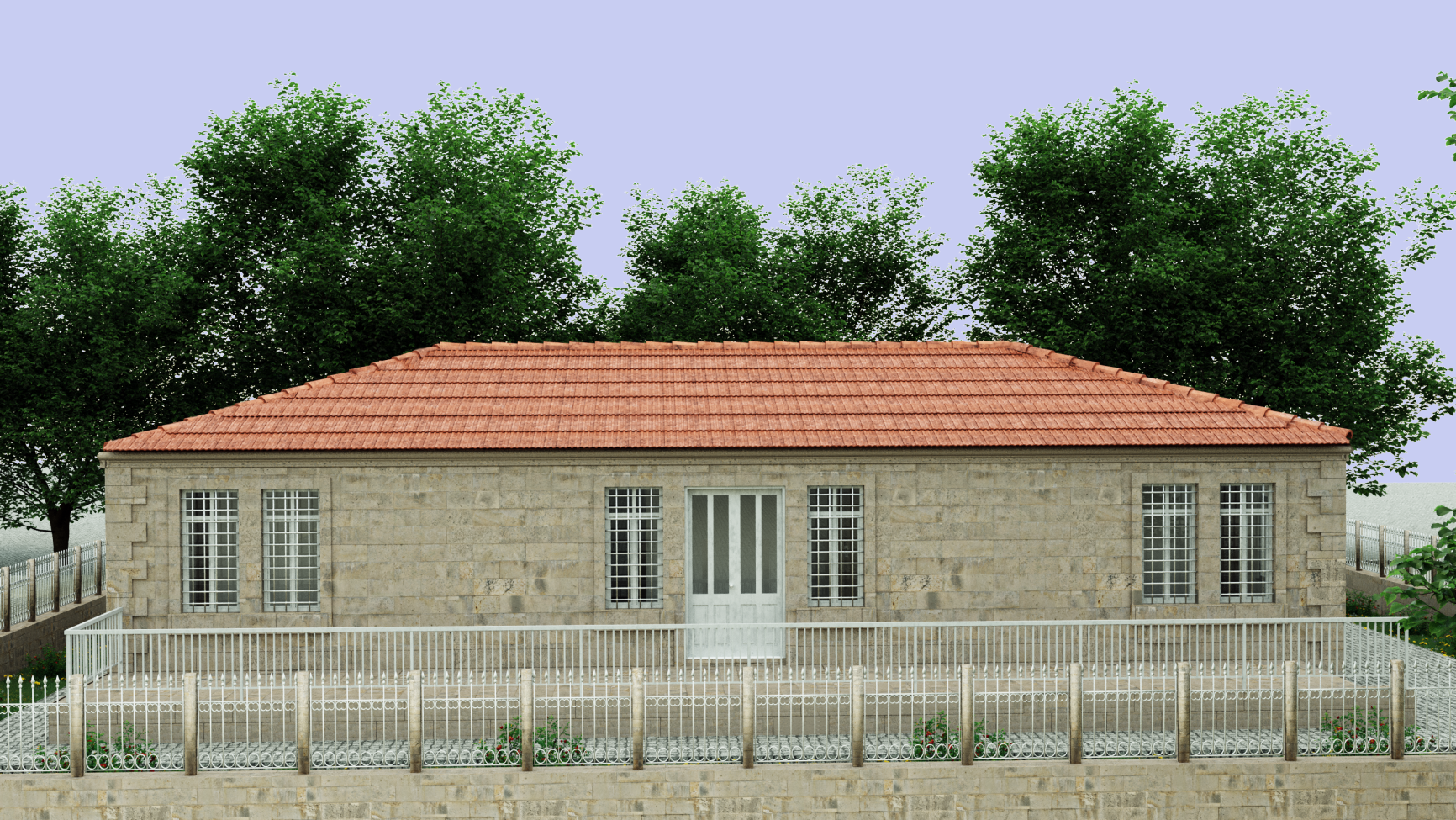 KÜTAHYA İLİ
TİP 2
GÖRSELLER
14
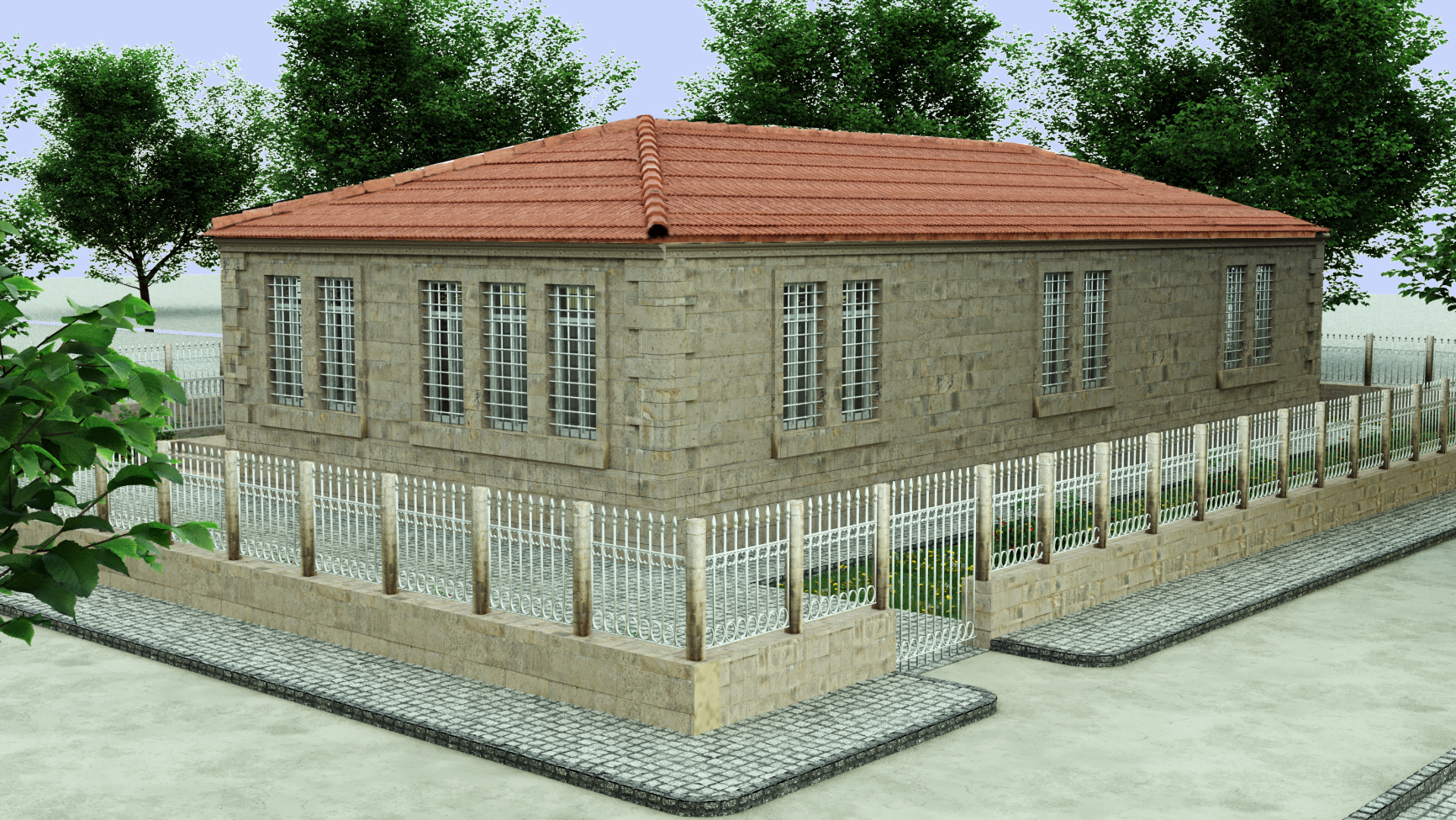 KÜTAHYA  İLİ
TİP 2
GÖRSELLER
15
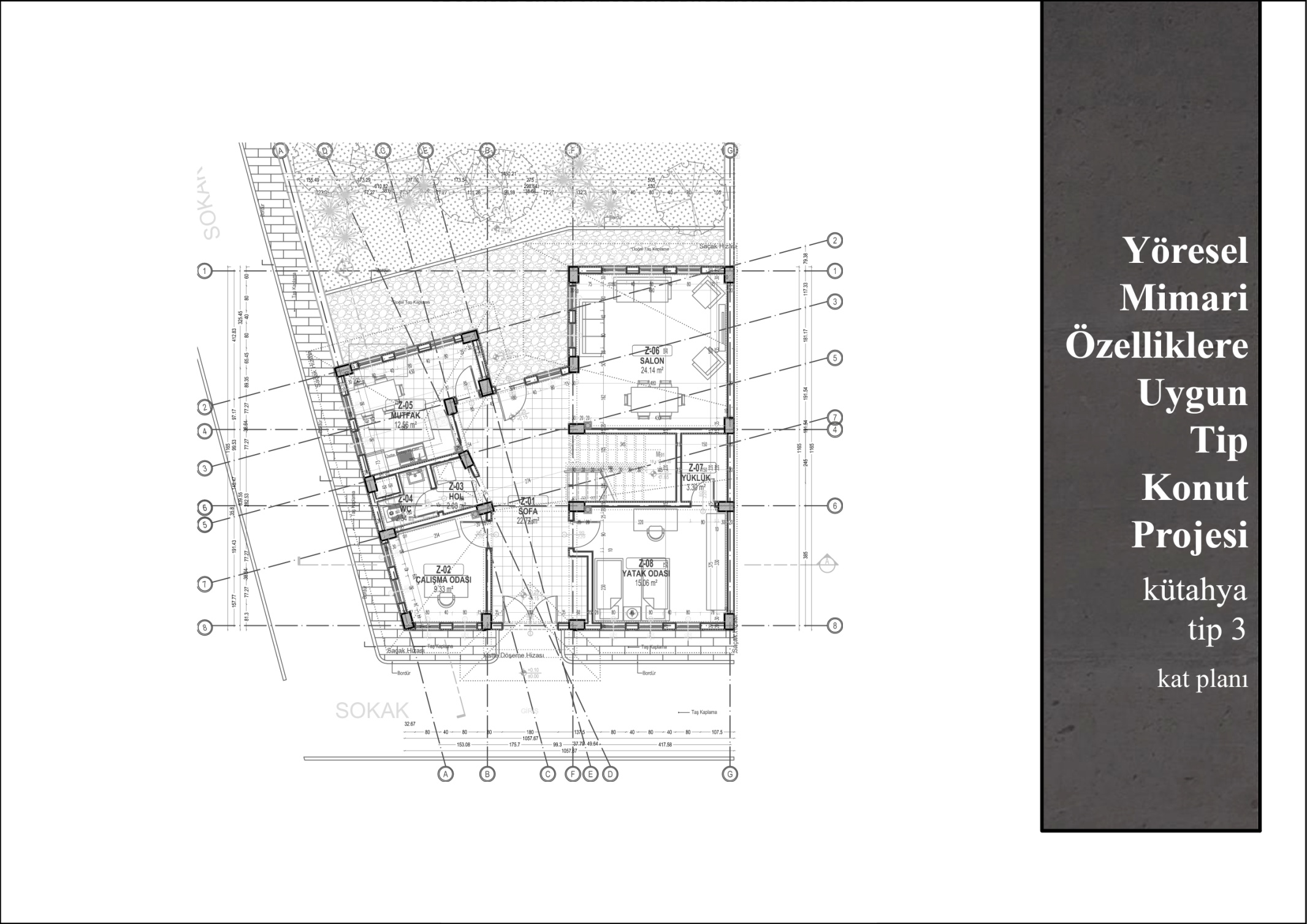 ZEMİN KAT PLANI Ö:1/100
KÜTAHYA  İLİ
TİP 3
16
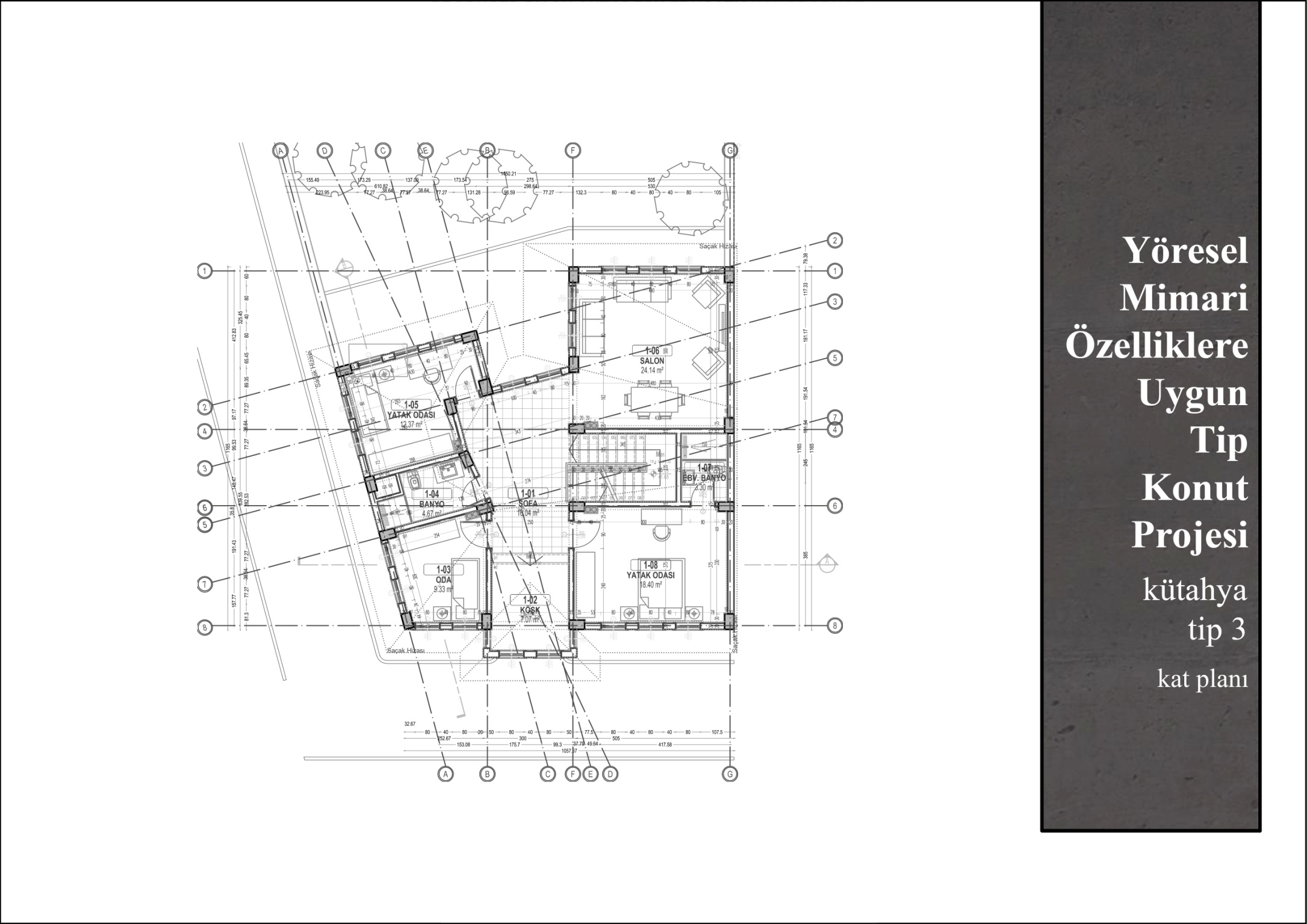 KÜTAHYA İLİ
TİP 3
1.KAT PLANI Ö:1/100
17
17
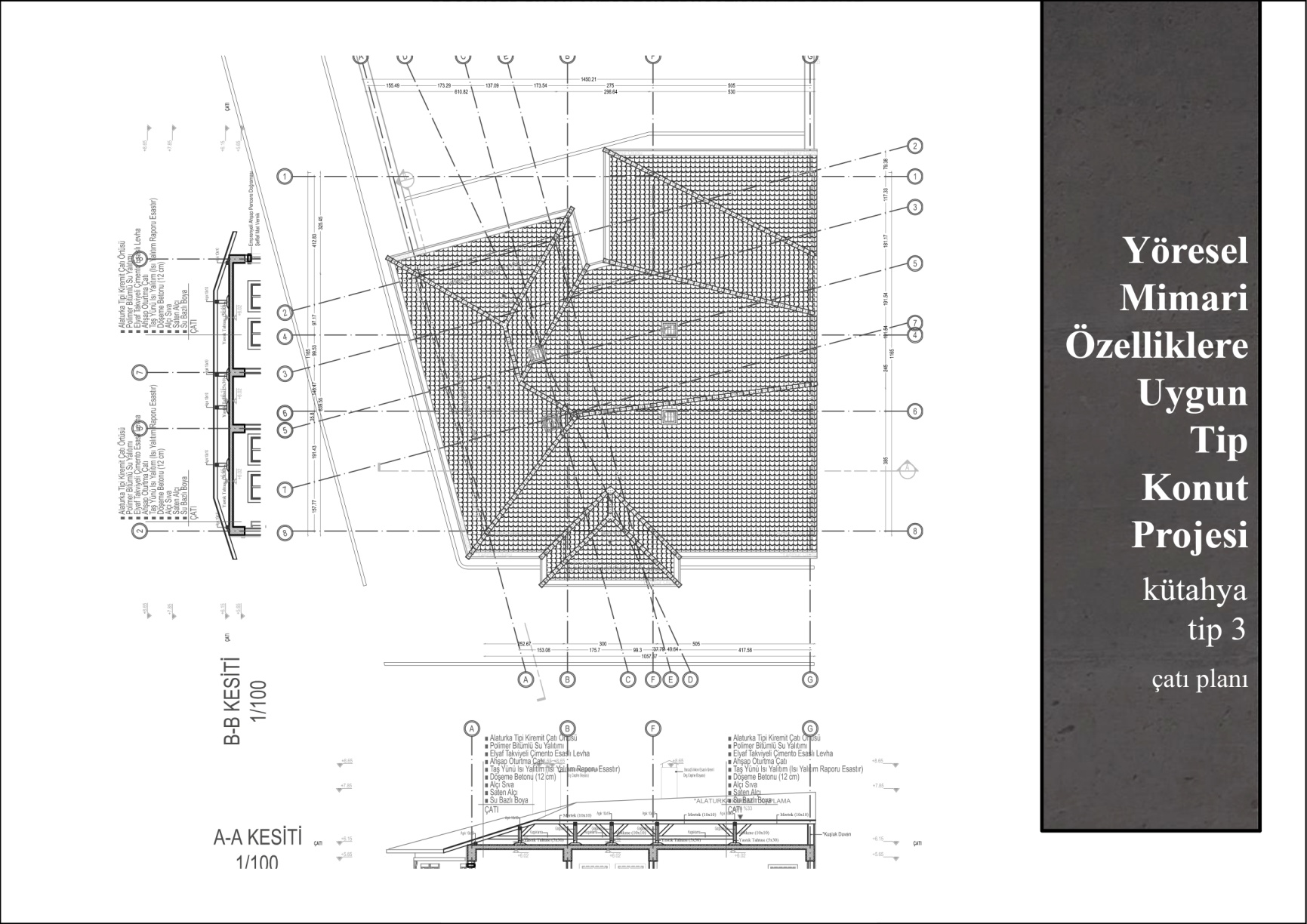 KÜTAHYA İLİ
TİP 3
ÇATI KAT PLANI Ö:1/100
18
18
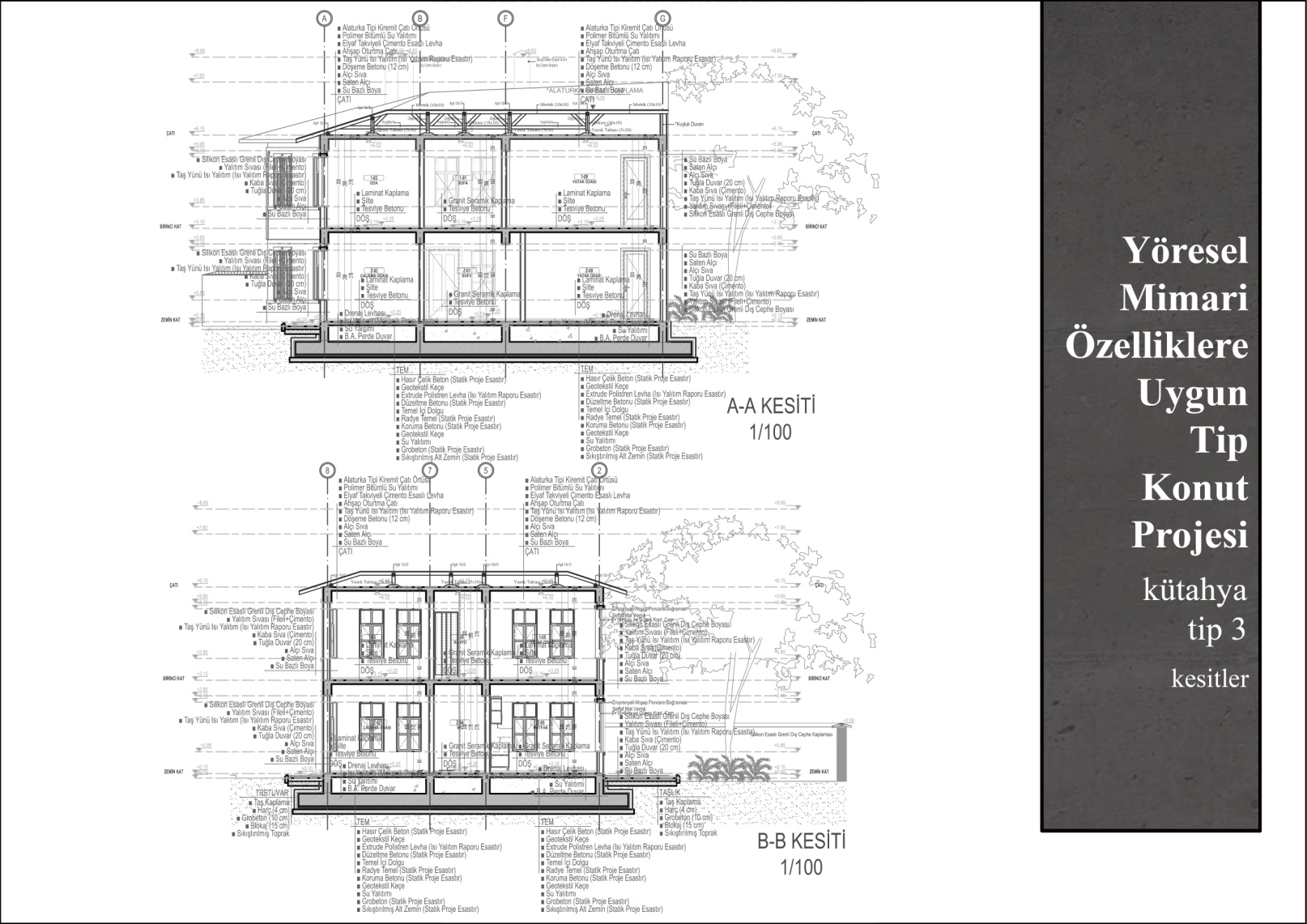 A-A  VE B-B KESİT Ö:1/100
KÜTAHYA İLİ
TİP 3
19
19
19
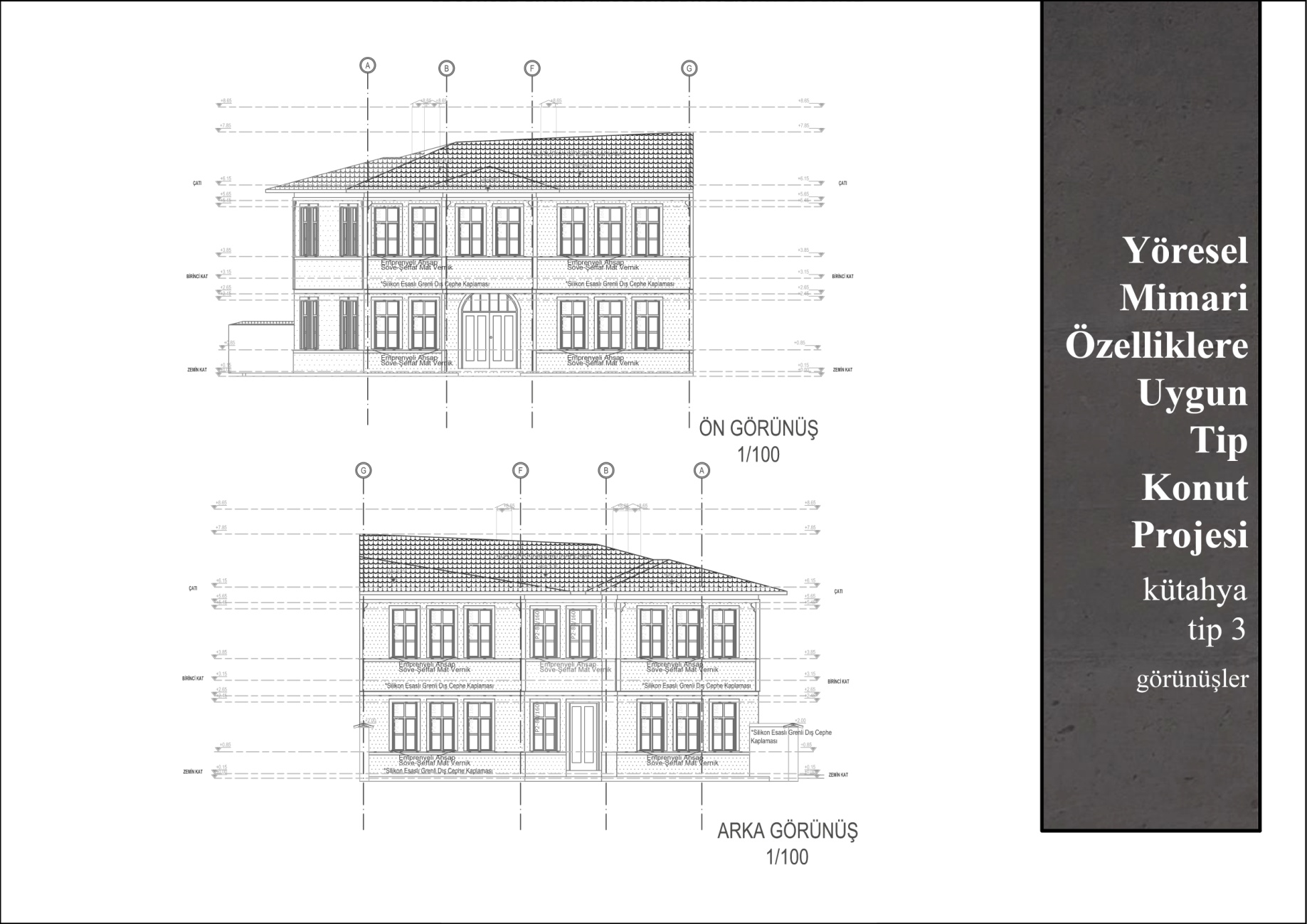 ÖN-ARKA GÖRÜNÜŞ Ö:1/100
KÜTAHYA  İLİ
TİP 3
20
20
20
20
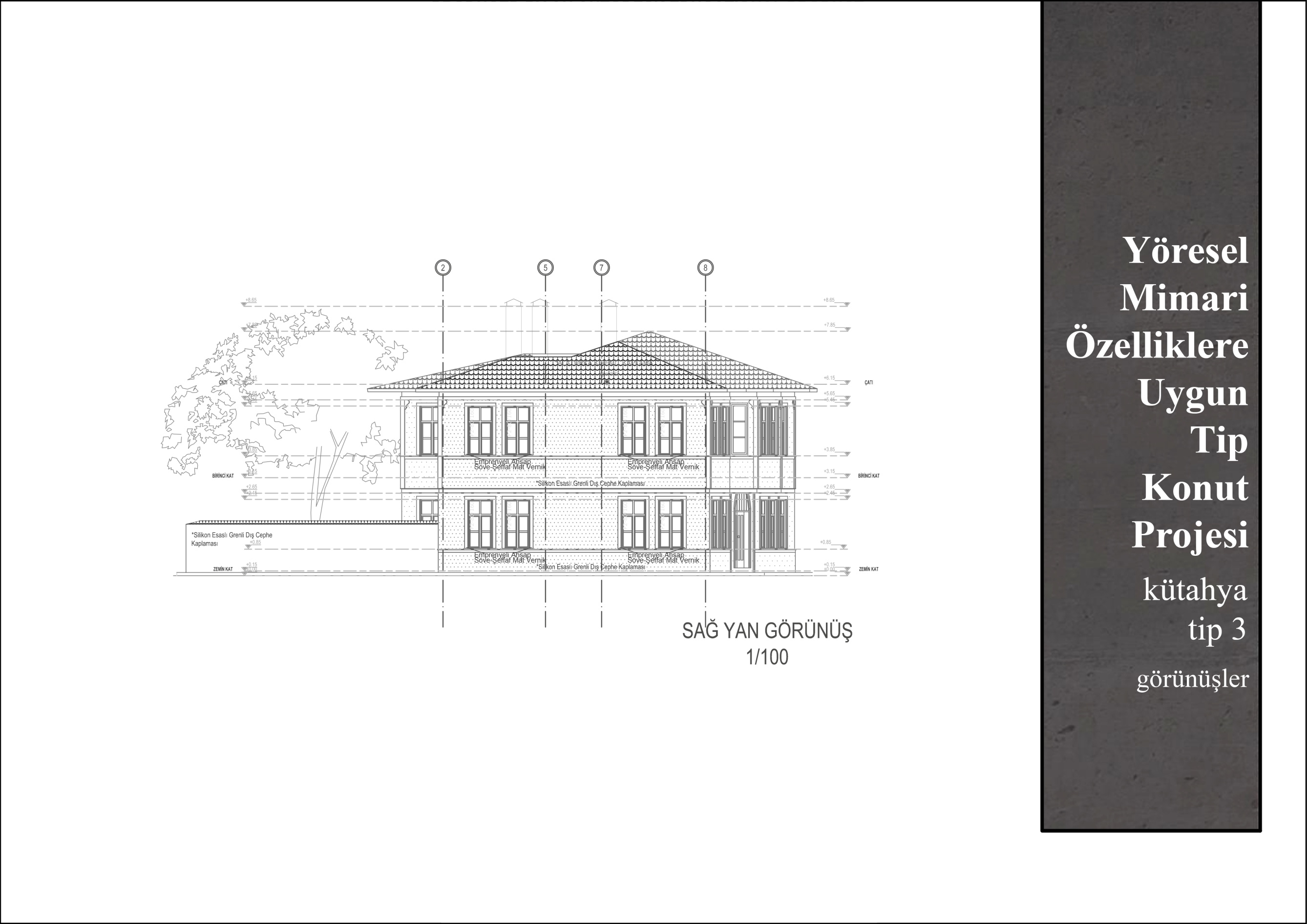 SAĞ YAN GÖRÜNÜŞ Ö:1/100
KÜTAHYA  İLİ
TİP 3
21
21
21
21
21
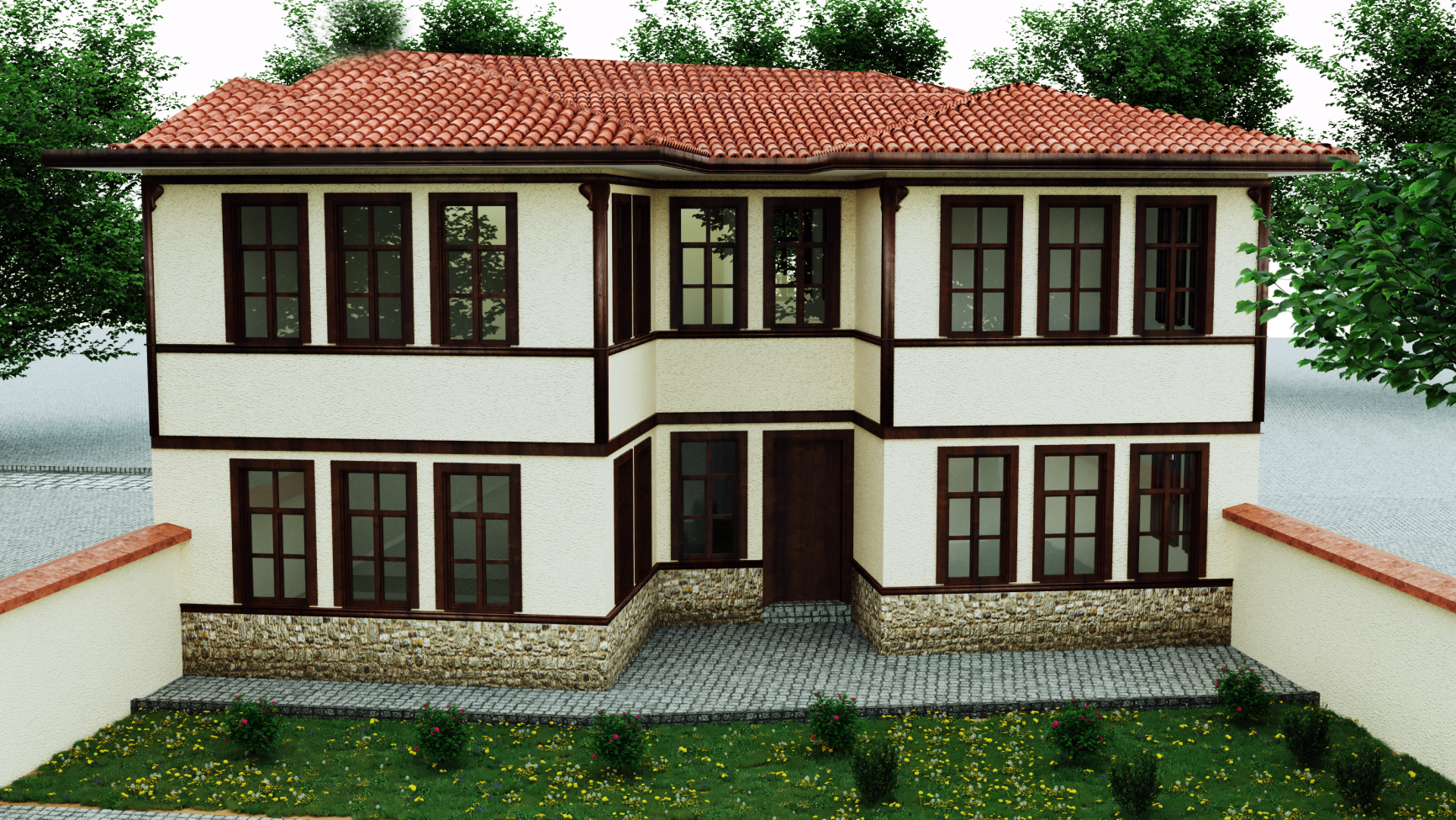 KÜTAHYA  İLİ
TİP 3
GÖRSELLER
22
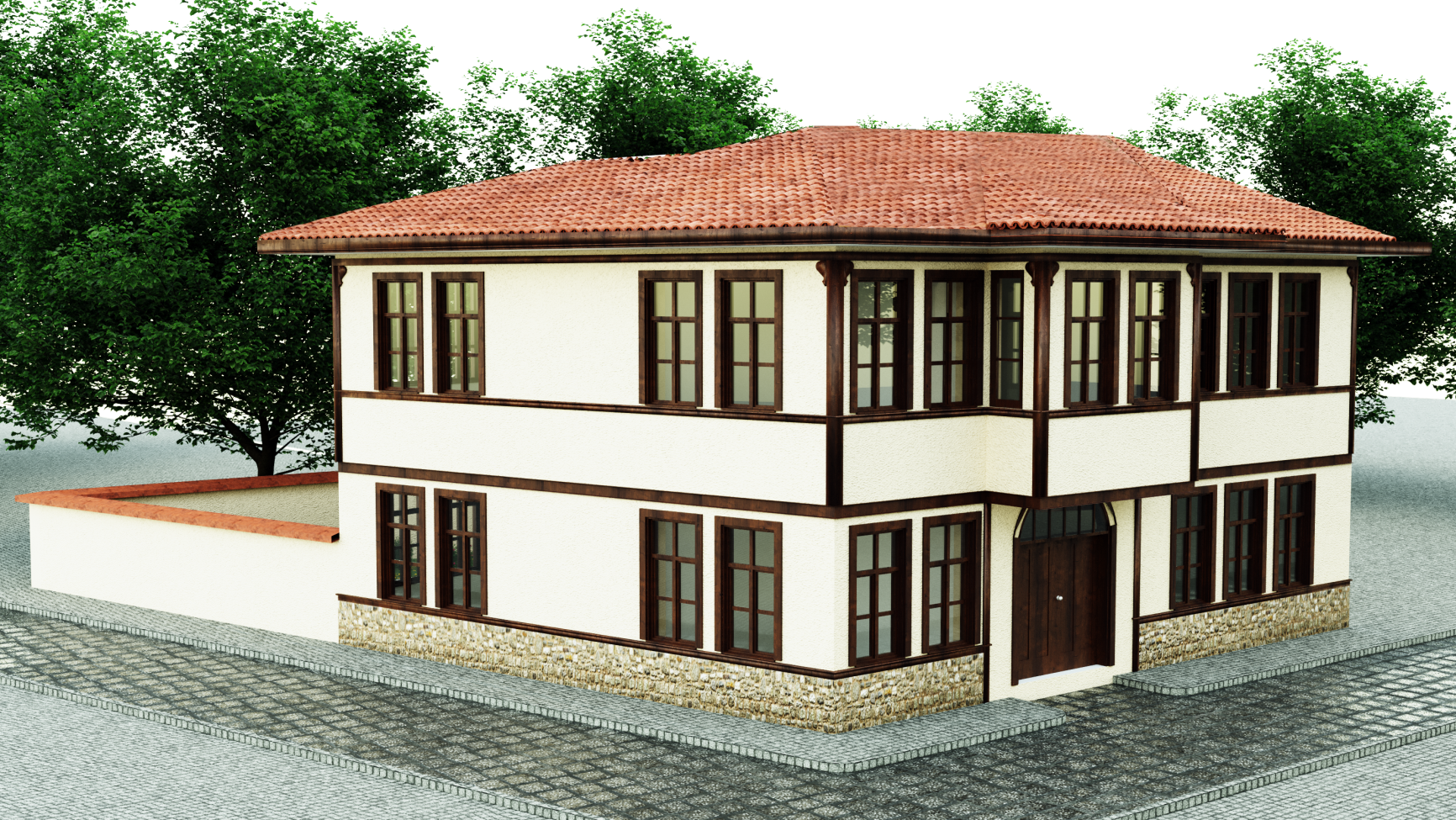 KÜTAHYA İLİ
TİP 3
GÖRSELLER
23
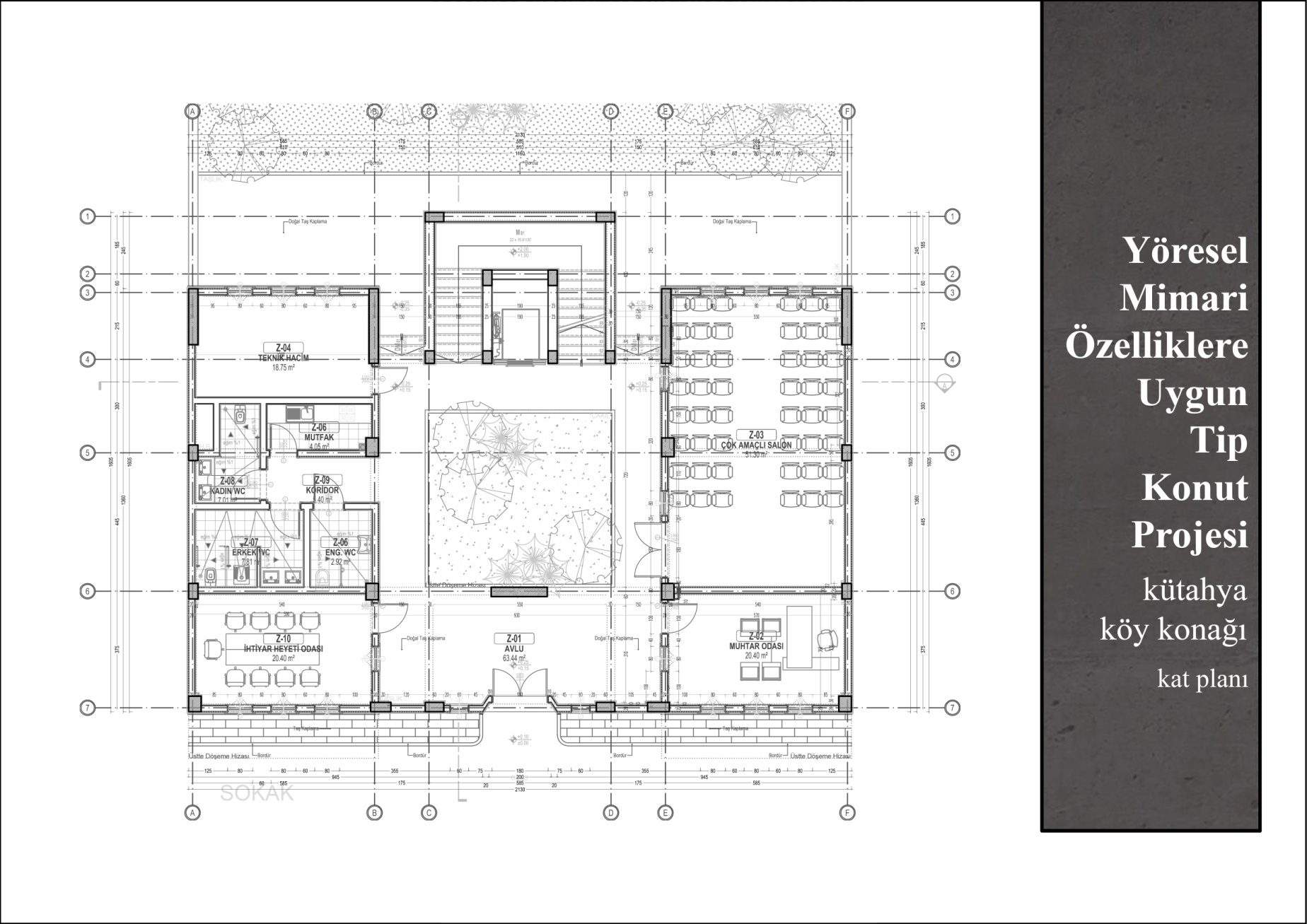 KÖY KONAĞI
ZEMİN KAT PLANI Ö:1/100
KÜTAHYA  İLİ
24
24
24
24
24
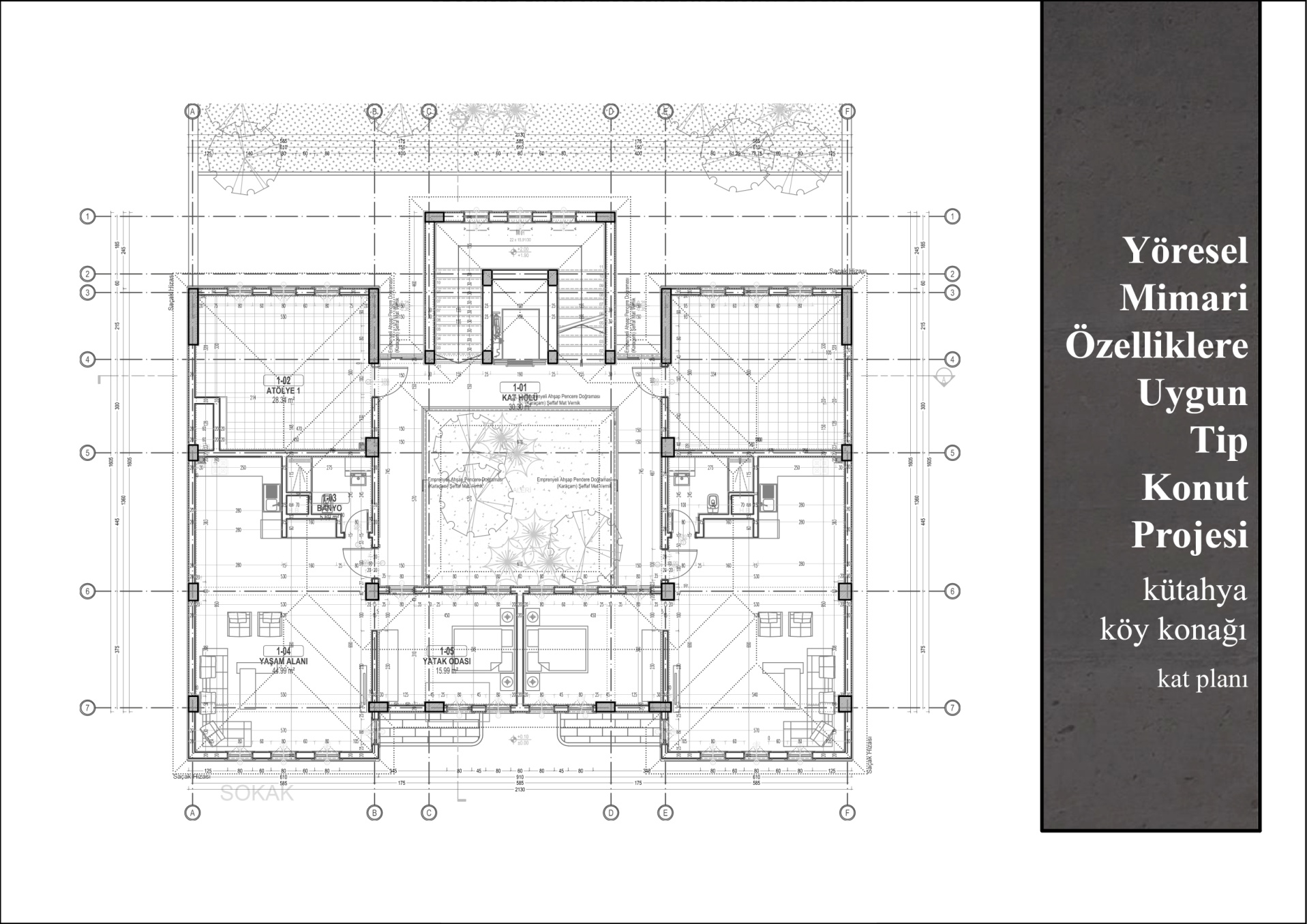 KÖY KONAĞI
KÜTAHYA  İLİ
1.KAT PLANI Ö:1/100
25
25
25
25
25
25
25
25
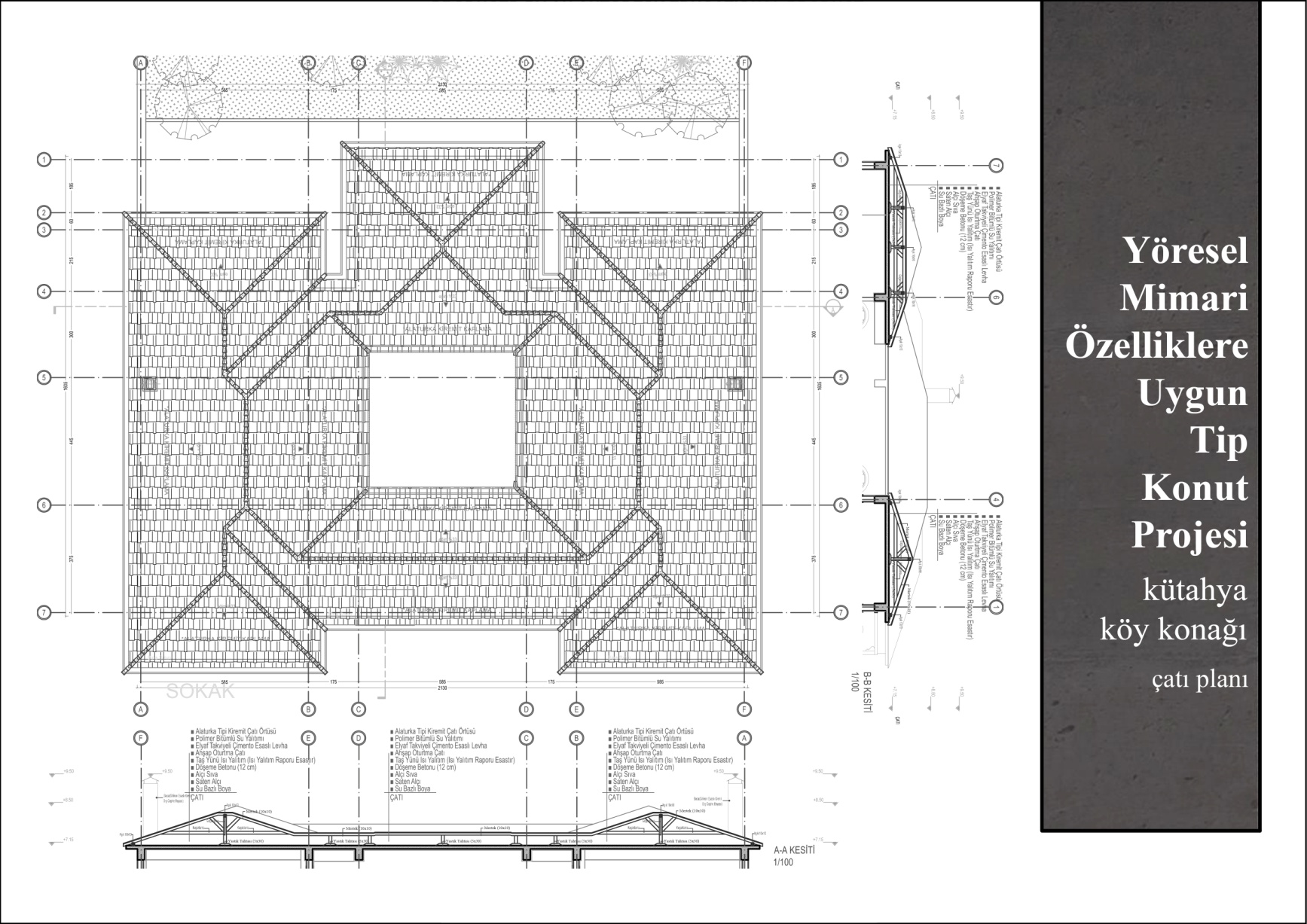 KÖY KONAĞI
KÜTAHYA  İLİ
ÇATI KAT PLANI Ö:1/100
26
26
26
26
26
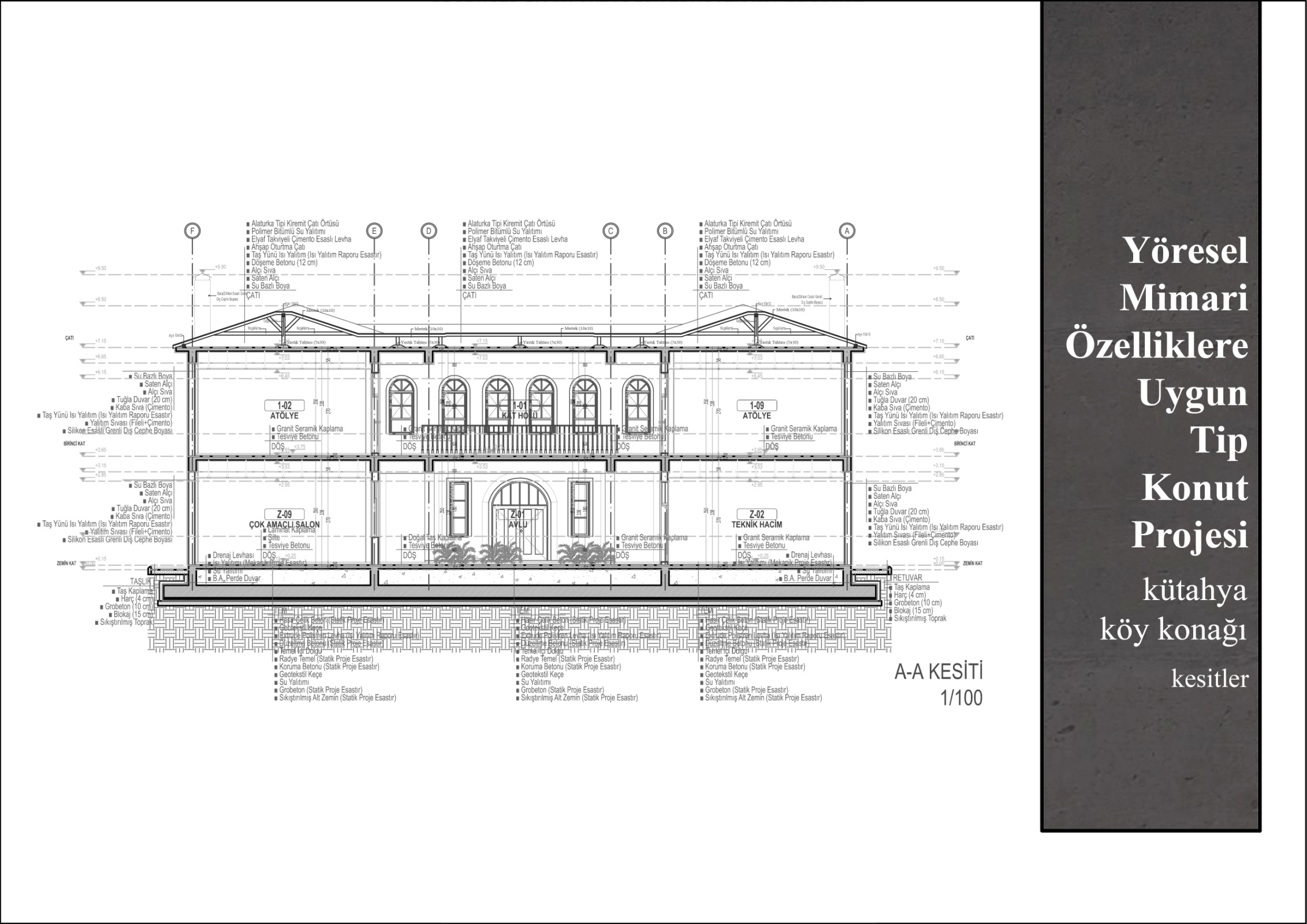 KÖY KONAĞI
KÜTAHYA  İLİ
A-A  KESİT Ö:1/100
27
27
27
27
27
27
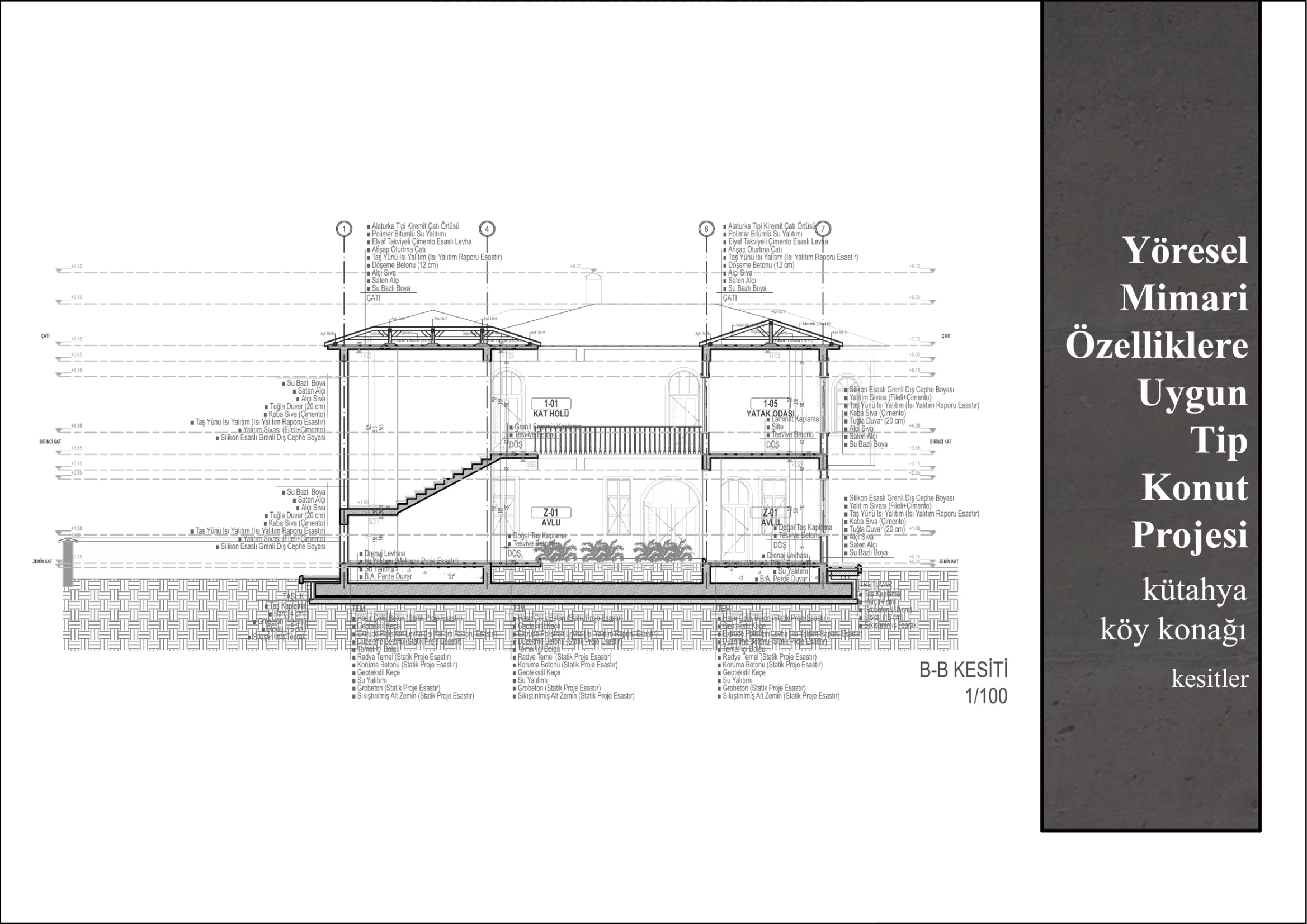 KÖY KONAĞI
KÜTAHYA  İLİ
B-B  KESİT Ö:1/100
28
28
28
28
28
28
28
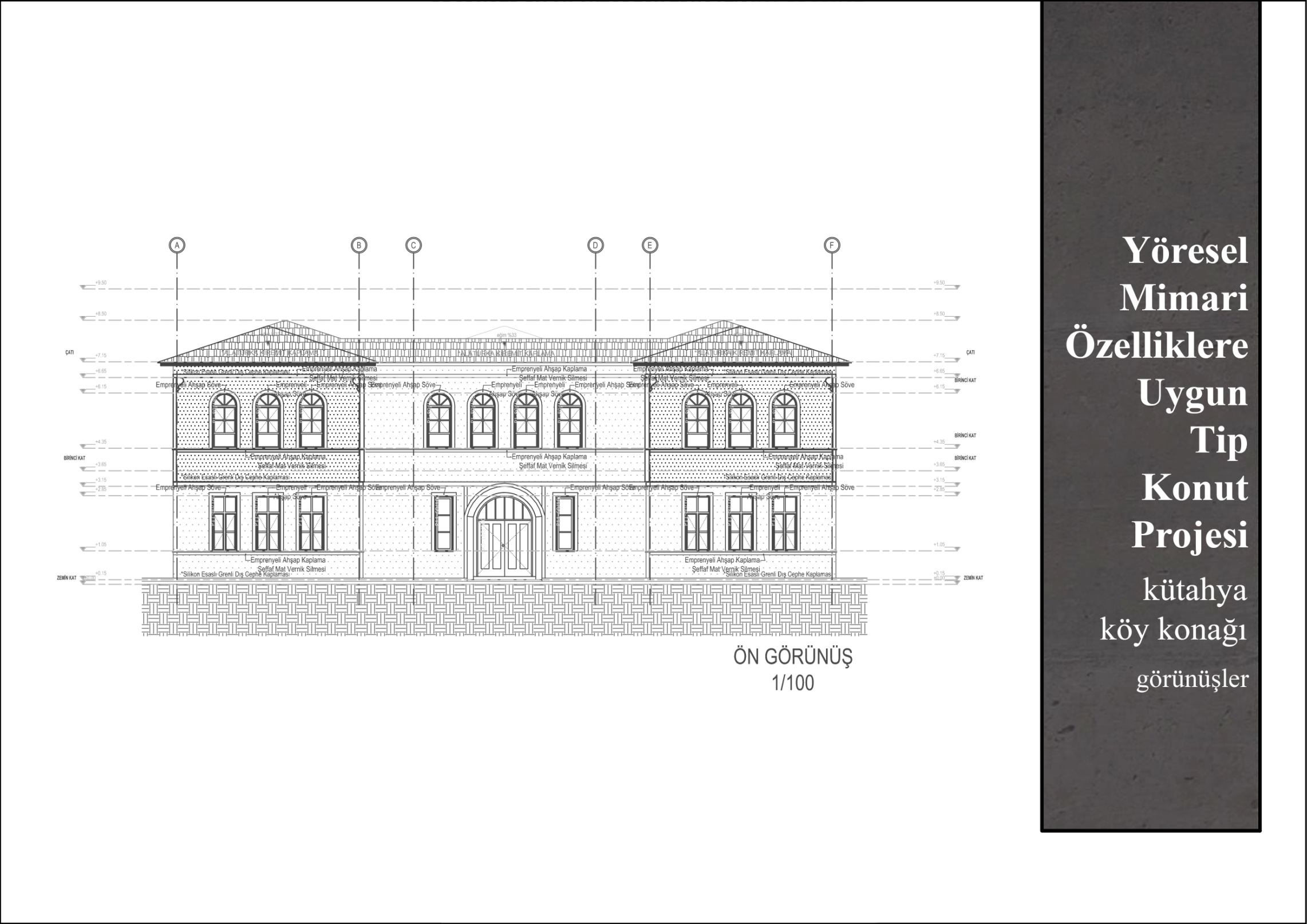 KÖY KONAĞI
KÜTAHYA  İLİ
ÖN GÖRÜNÜŞ Ö:1/100
29
29
29
29
29
29
29
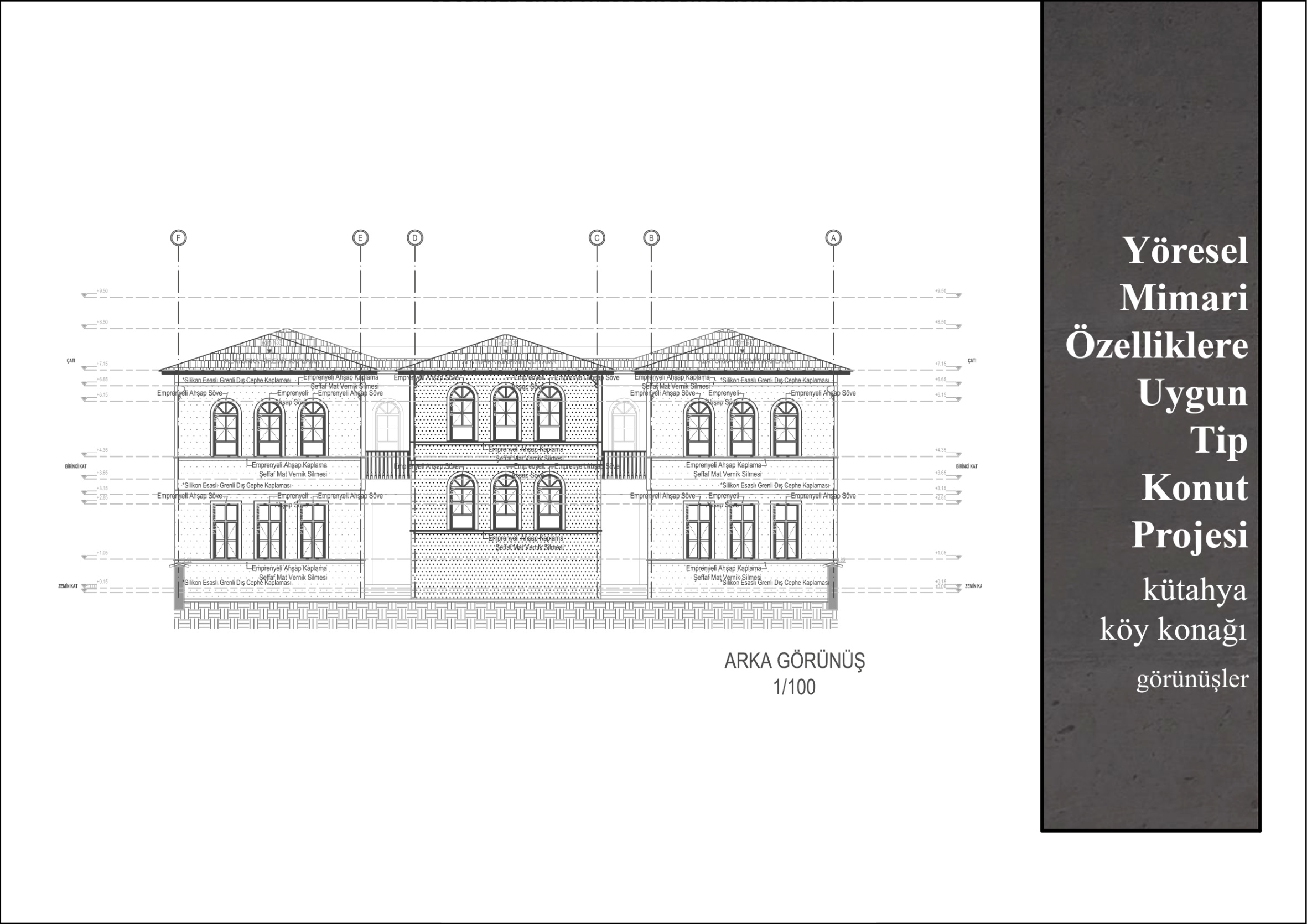 KÖY KONAĞI
KÜTAHYA İLİ
ARKA GÖRÜNÜŞ Ö:1/100
30
30
30
30
30
30
30
30
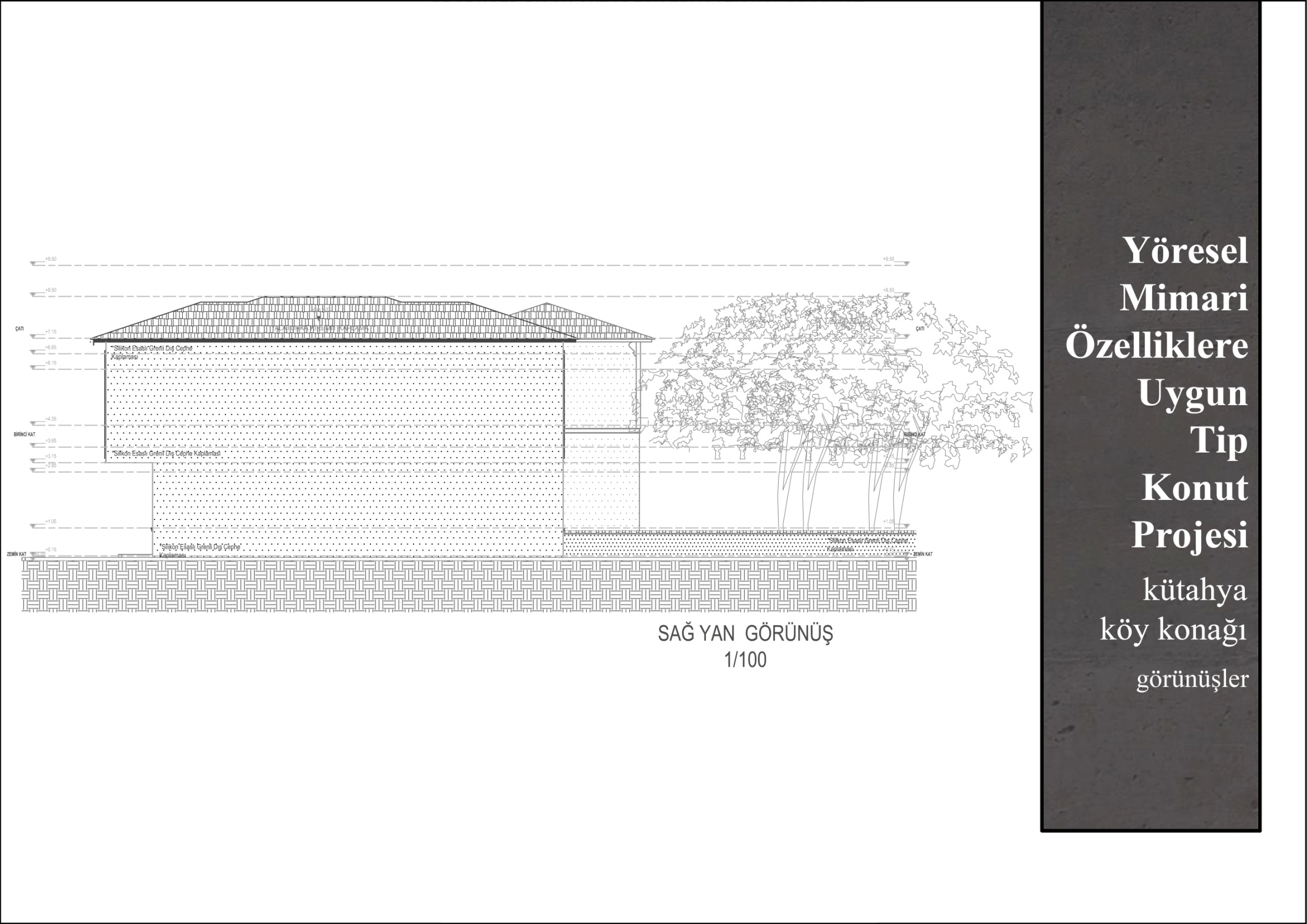 KÖY KONAĞI
SAĞ YAN GÖRÜNÜŞ Ö:1/100
KÜTAHYA  İLİ
31
31
31
31
31
31
31
31
31
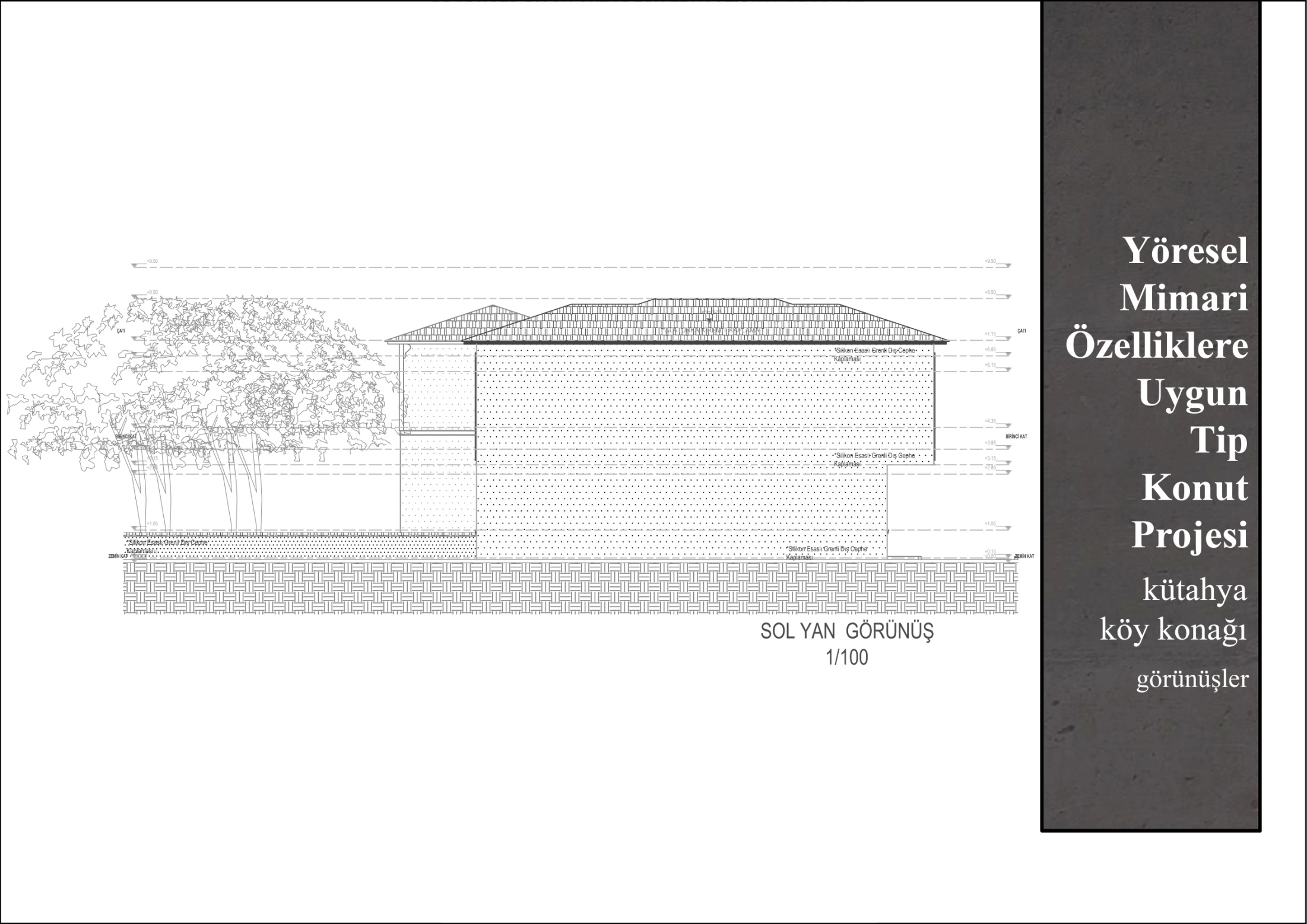 KÖY KONAĞI
SOL YAN GÖRÜNÜŞ Ö:1/100
KÜTAHYA İLİ
32
32
32
32
32
32
32
32
32
32
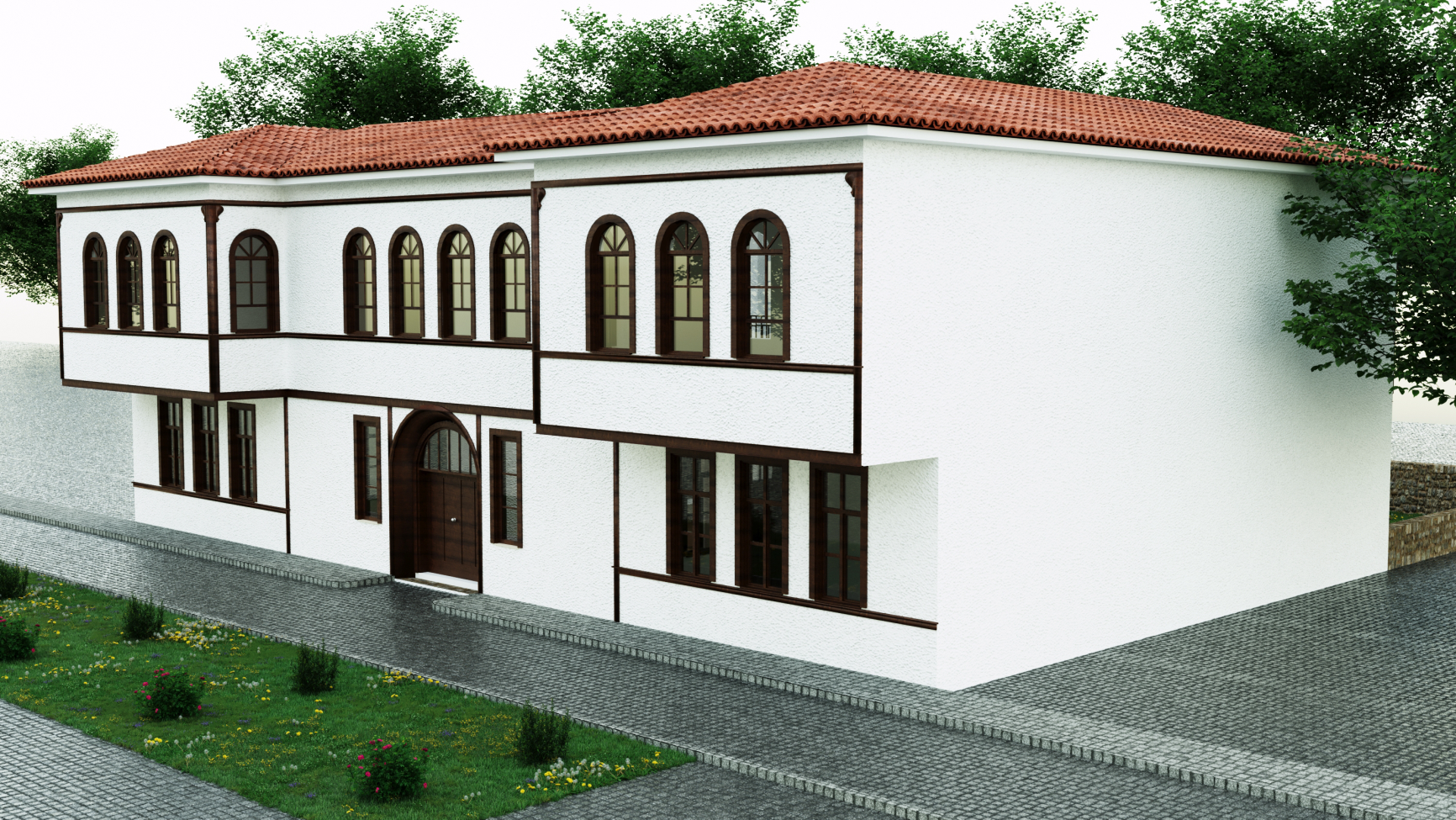 KÖY KONAĞI
KÜYAHYA İLİ
GÖRSELLER
33
33
33
33
33
33
33
33
33
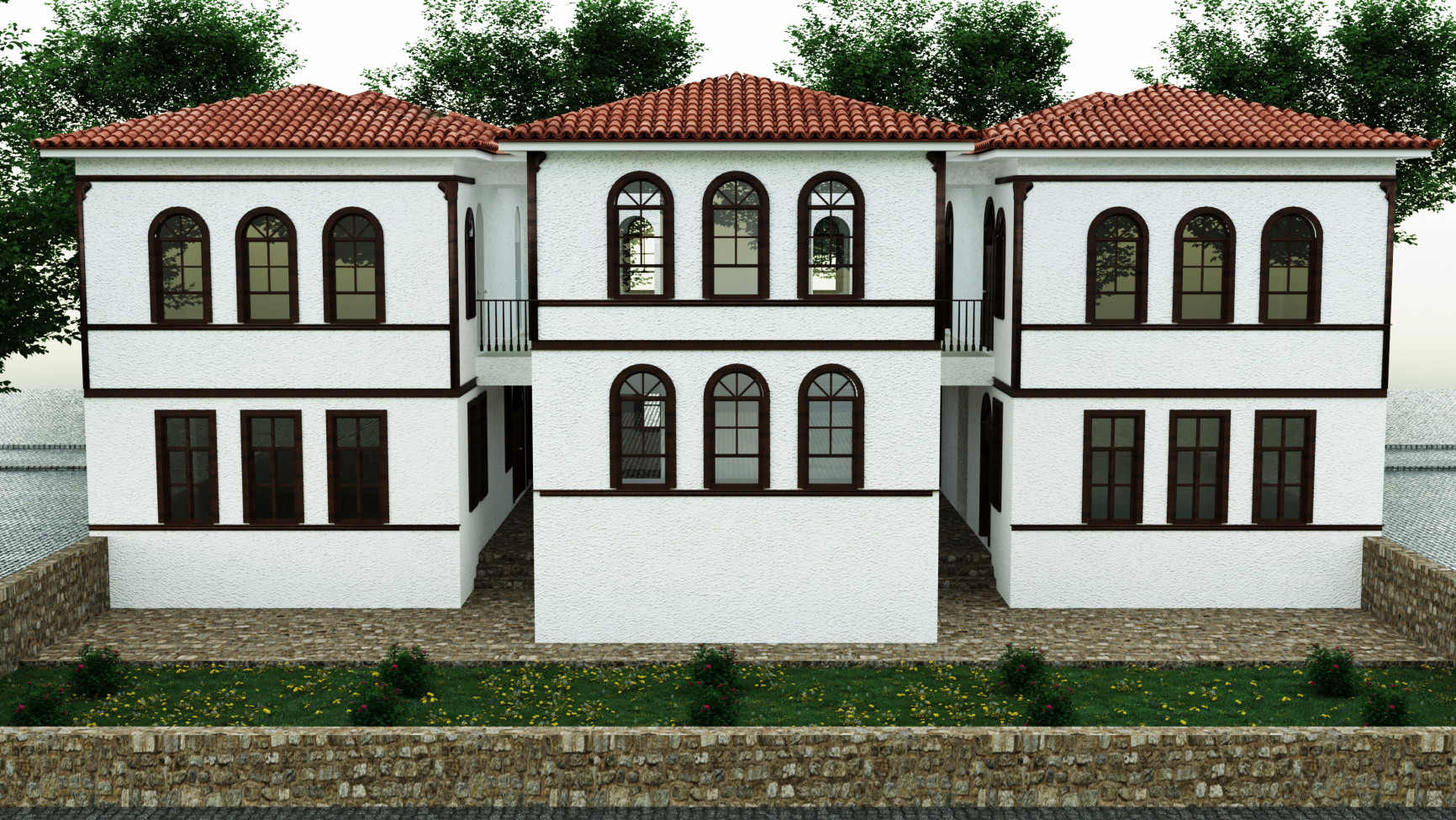 KÖY KONAĞI
KÜTAHYA  İLİ
GÖRSELLER
34
34
34
34
34
34
34
34
34
34